Дидактические игры в логопедической работе по изучению ПДД «ТРАНСПОРТ»
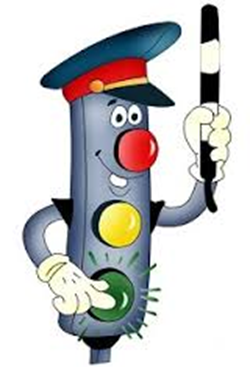 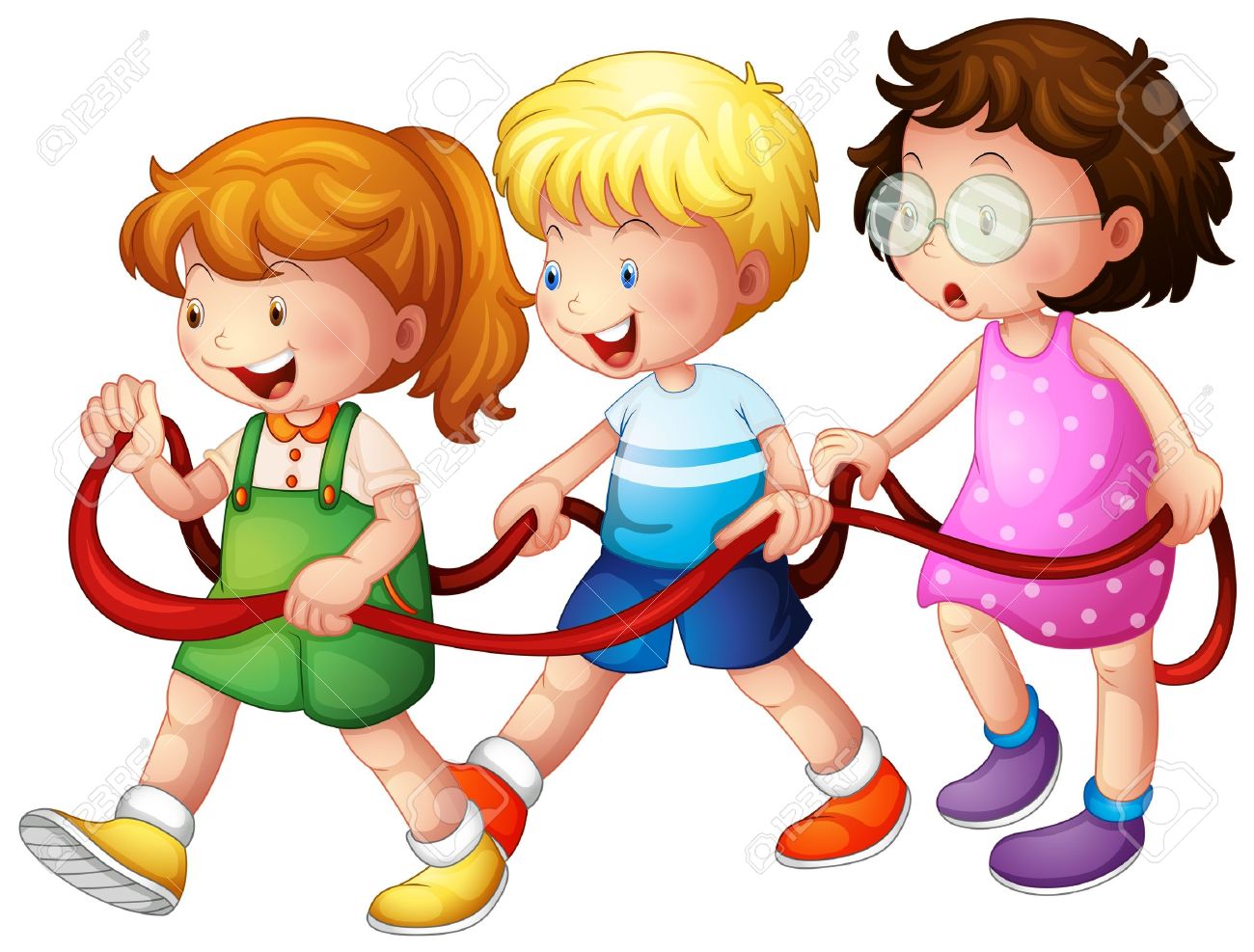 Выполнила учитель-логопед МБДОУ Детского сада № 14 города-курорта Кисловодска 
РУСАНОВА  НАТАЛЬЯ  ИГОРЕВНА
Цель: закрепление полученных знаний на занятиях по ПДД в занимательной игровой форме.Задачи: - проверить знания, умения и навыки детей по теме; - учить применять их в практической деятельности – игре;
развивать познавательный интерес у воспитанников, умение обобщать, анализировать, сравнивать, активизировать их творческую деятельность;
- формировать познавательную мотивацию, словарный запас;- воспитывать интерес к речевым играм.
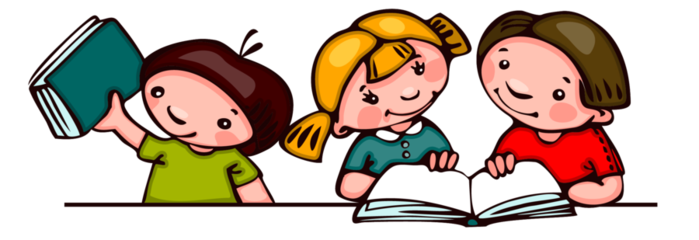 Игра «Лишняя картинка»
Цель: активизировать словарь детей по теме, развивать мыслительную деятельность, внимание.Ход игры. Детям предлагаются слайды с картинками, логопед просит назвать, что изображено и указать в каждом слайде лишнюю картинку и объяснить, почему она лишняя.
Игра «Лишняя картинка»
1
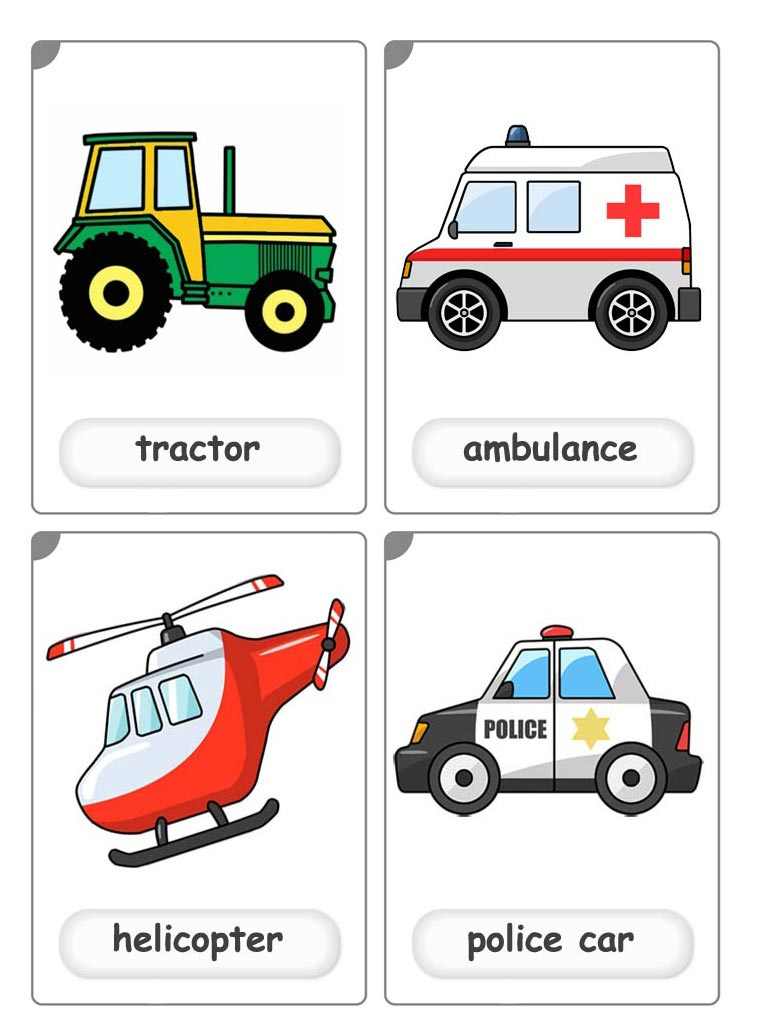 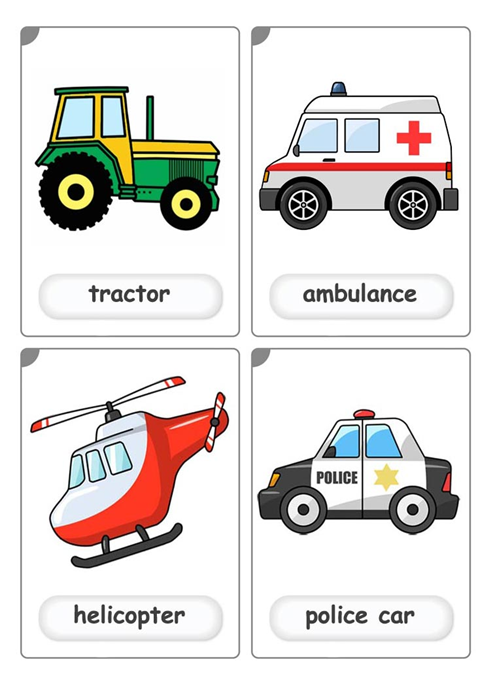 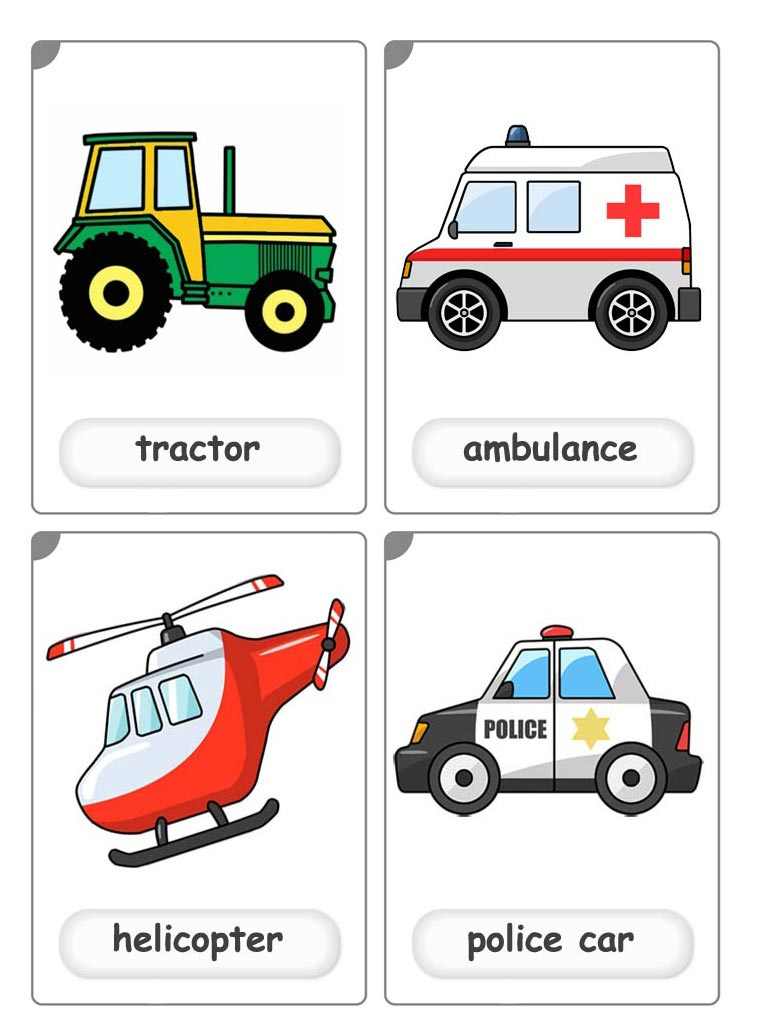 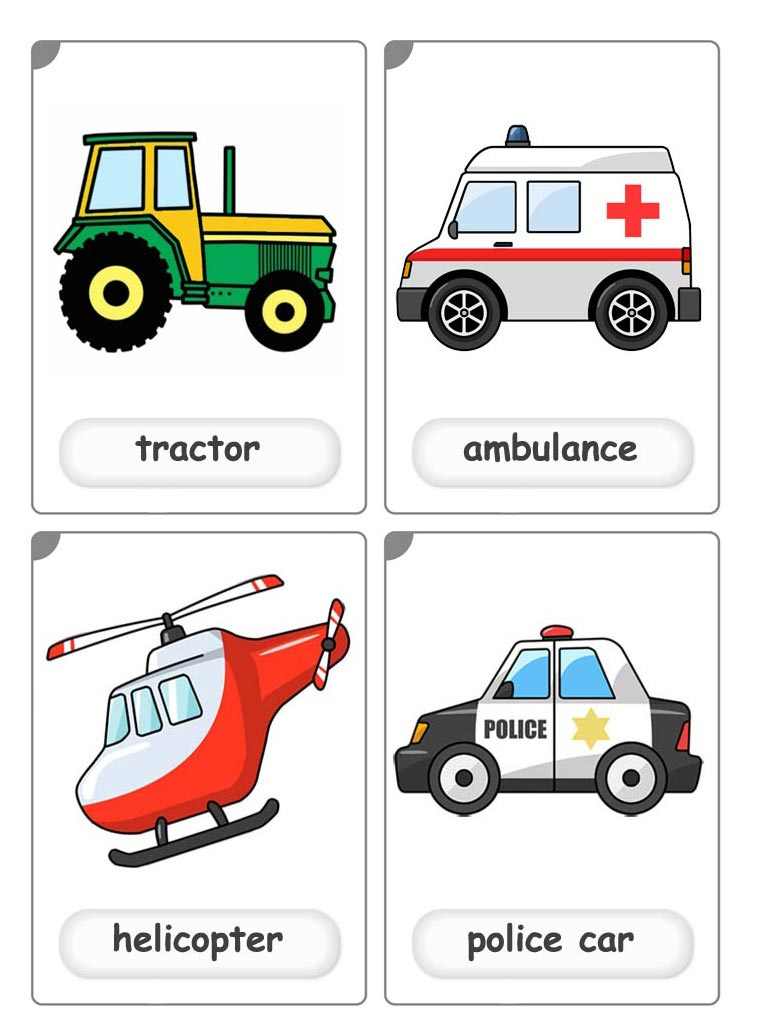 2
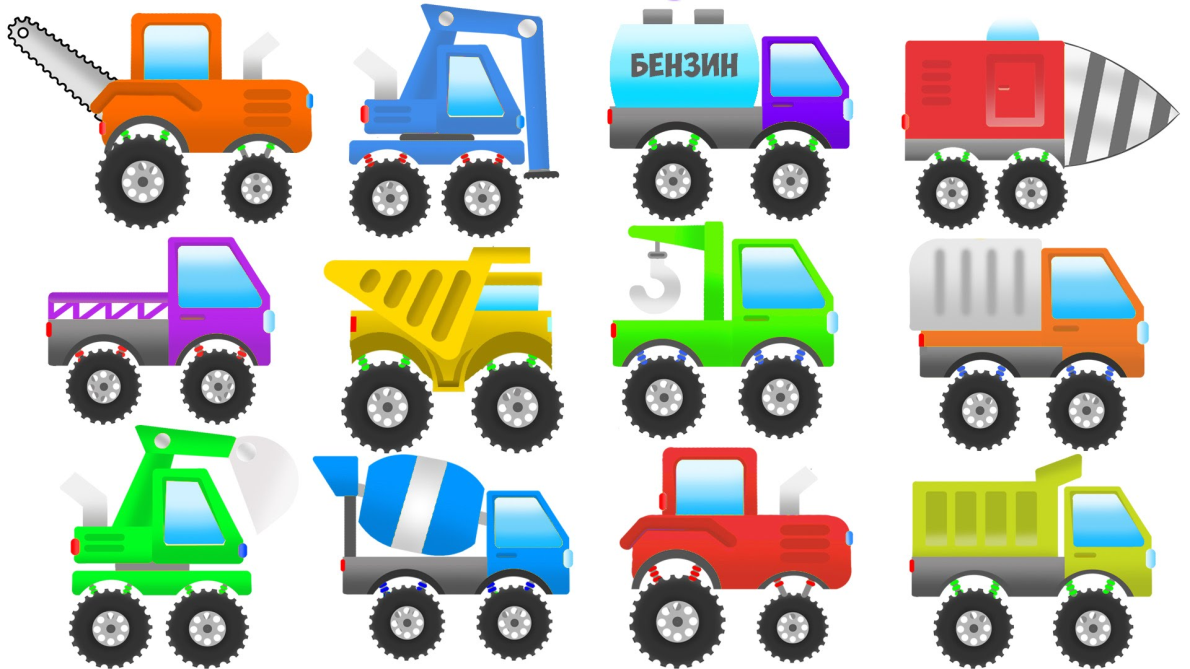 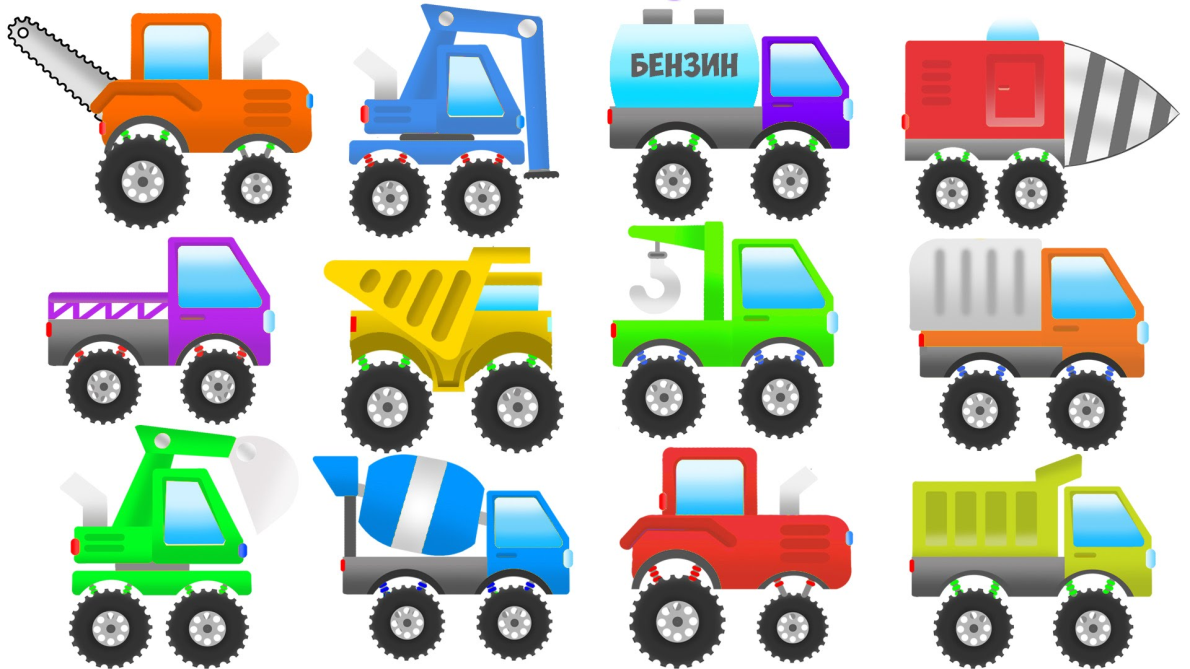 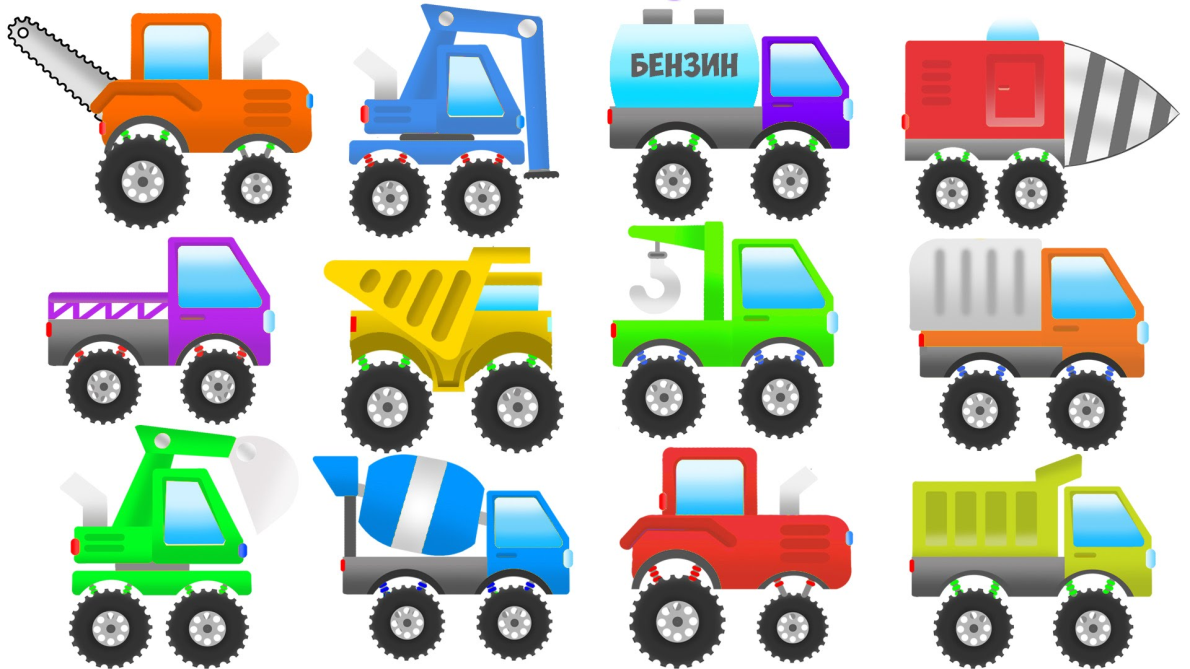 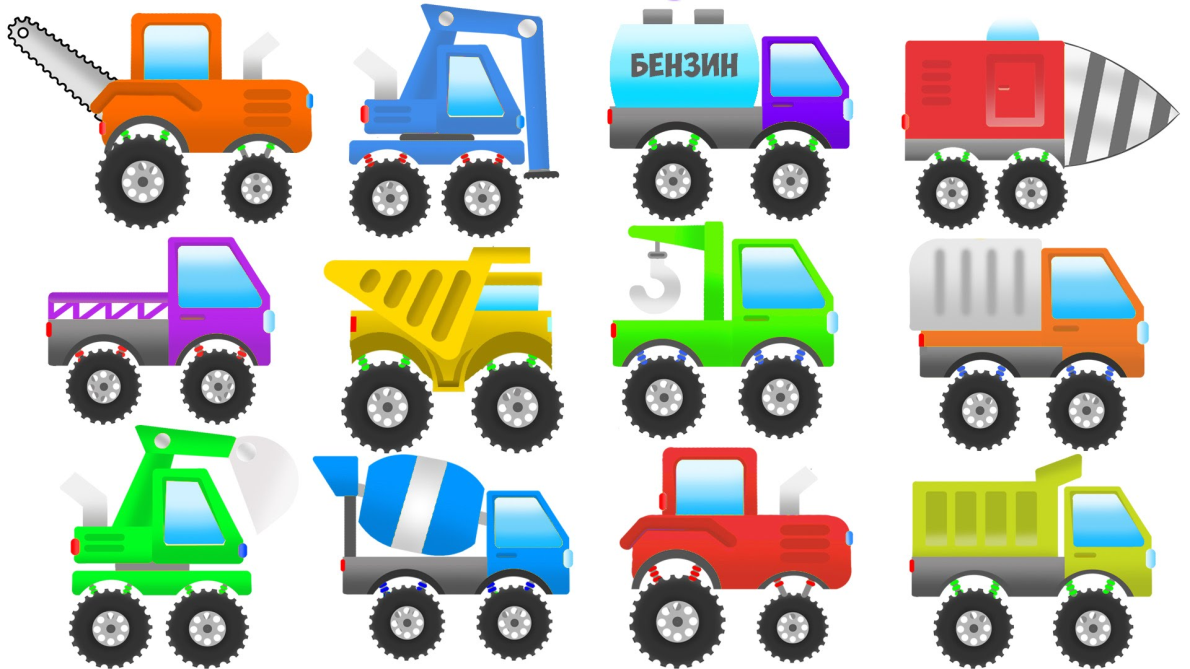 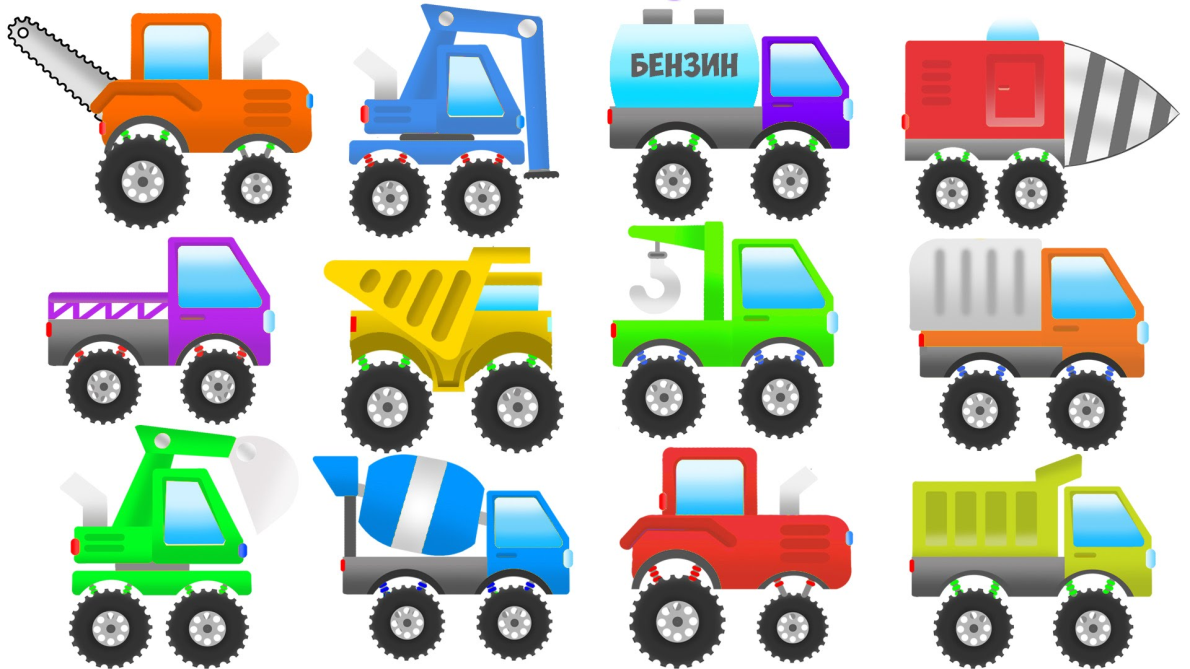 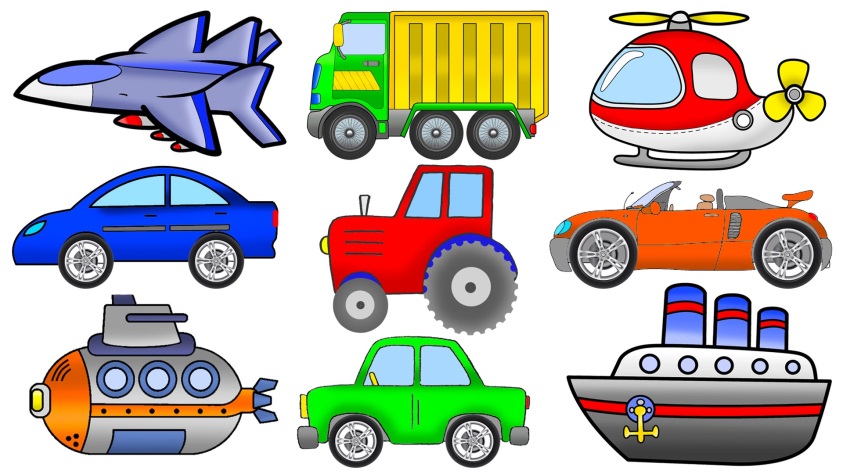 3
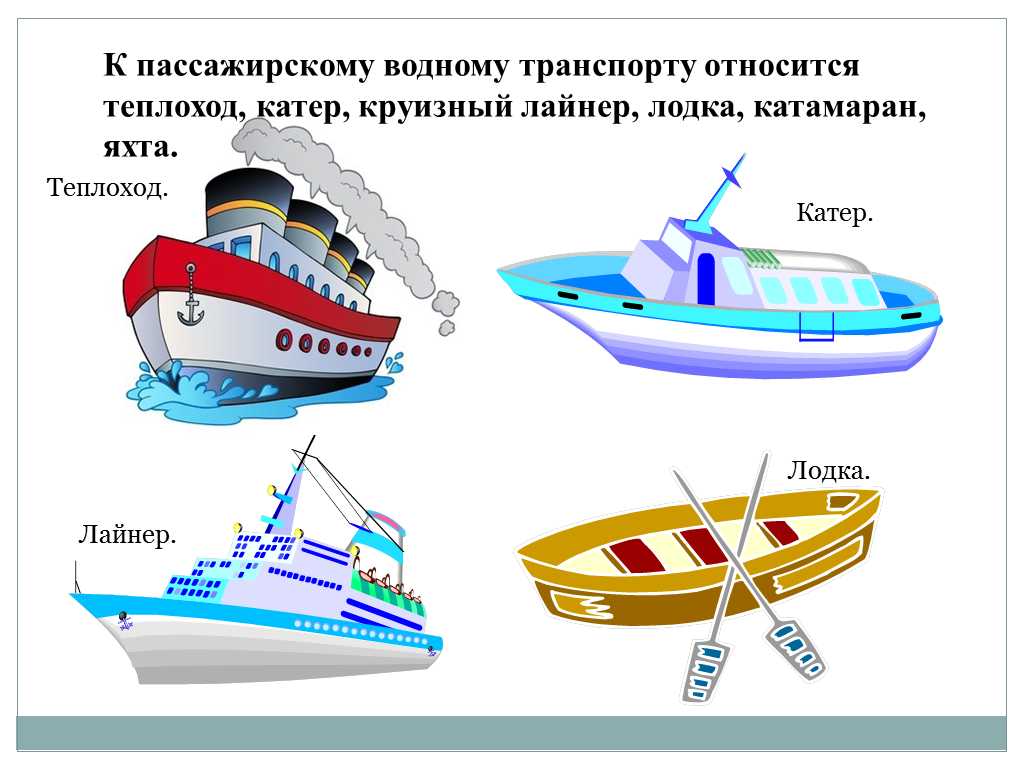 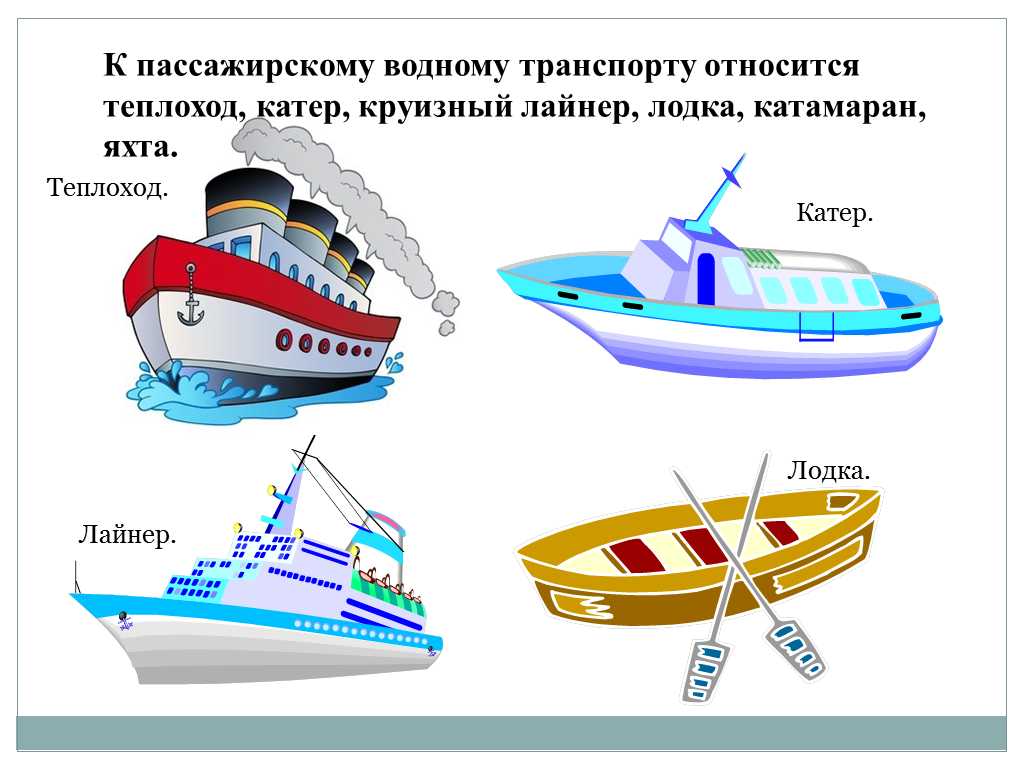 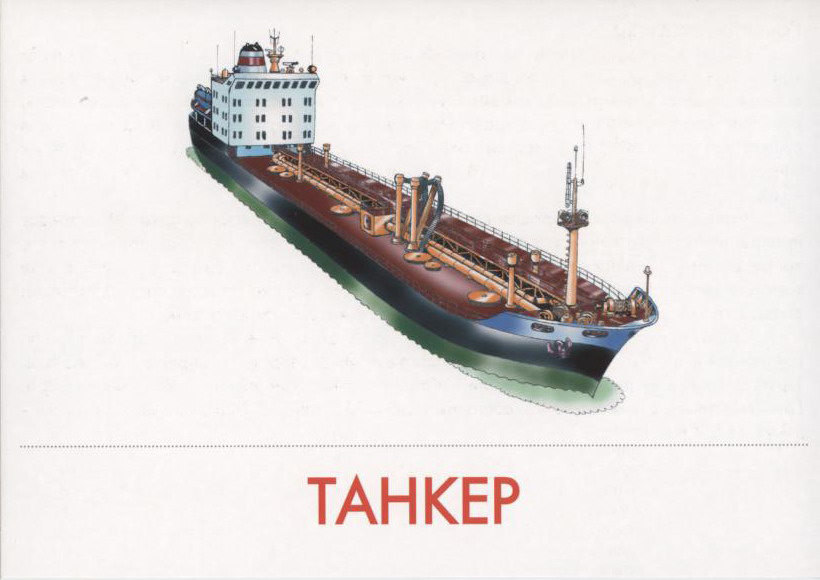 Танкер
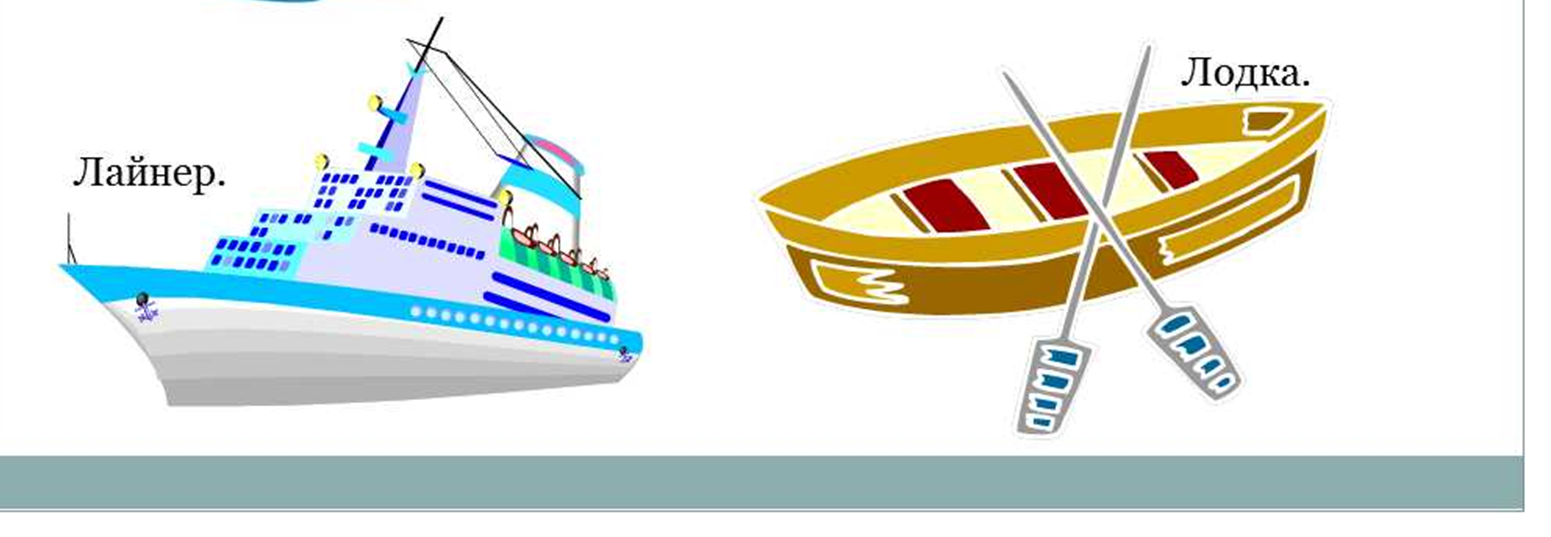 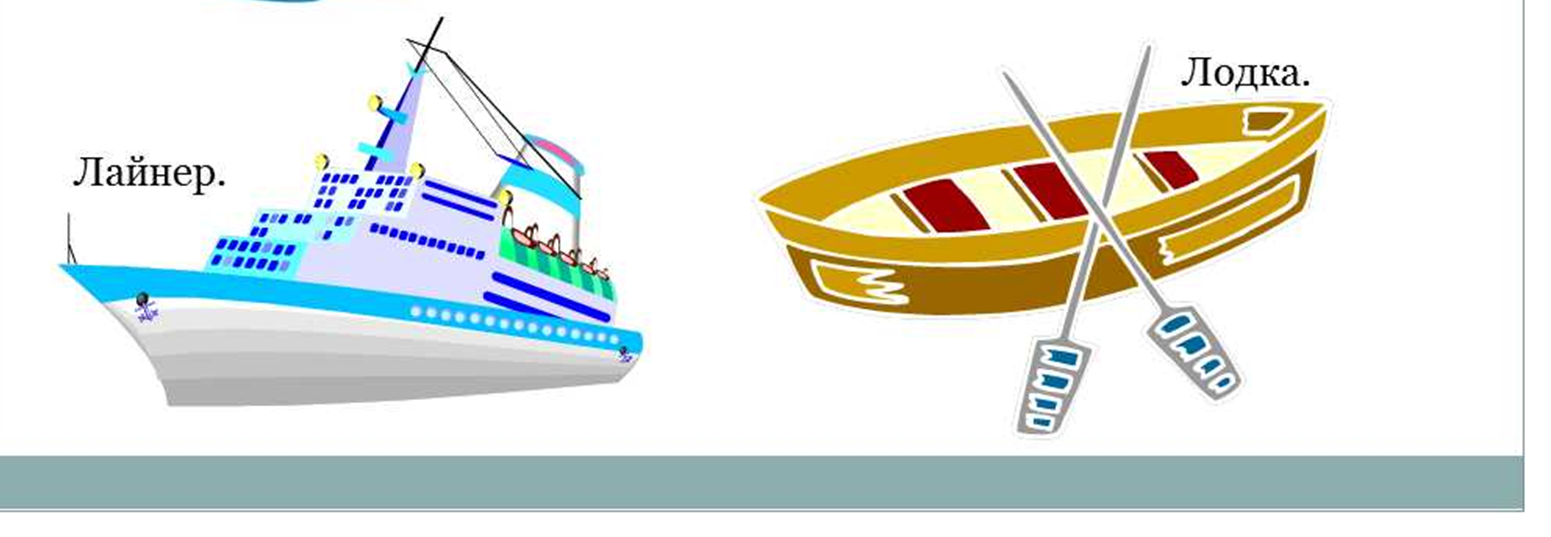 4
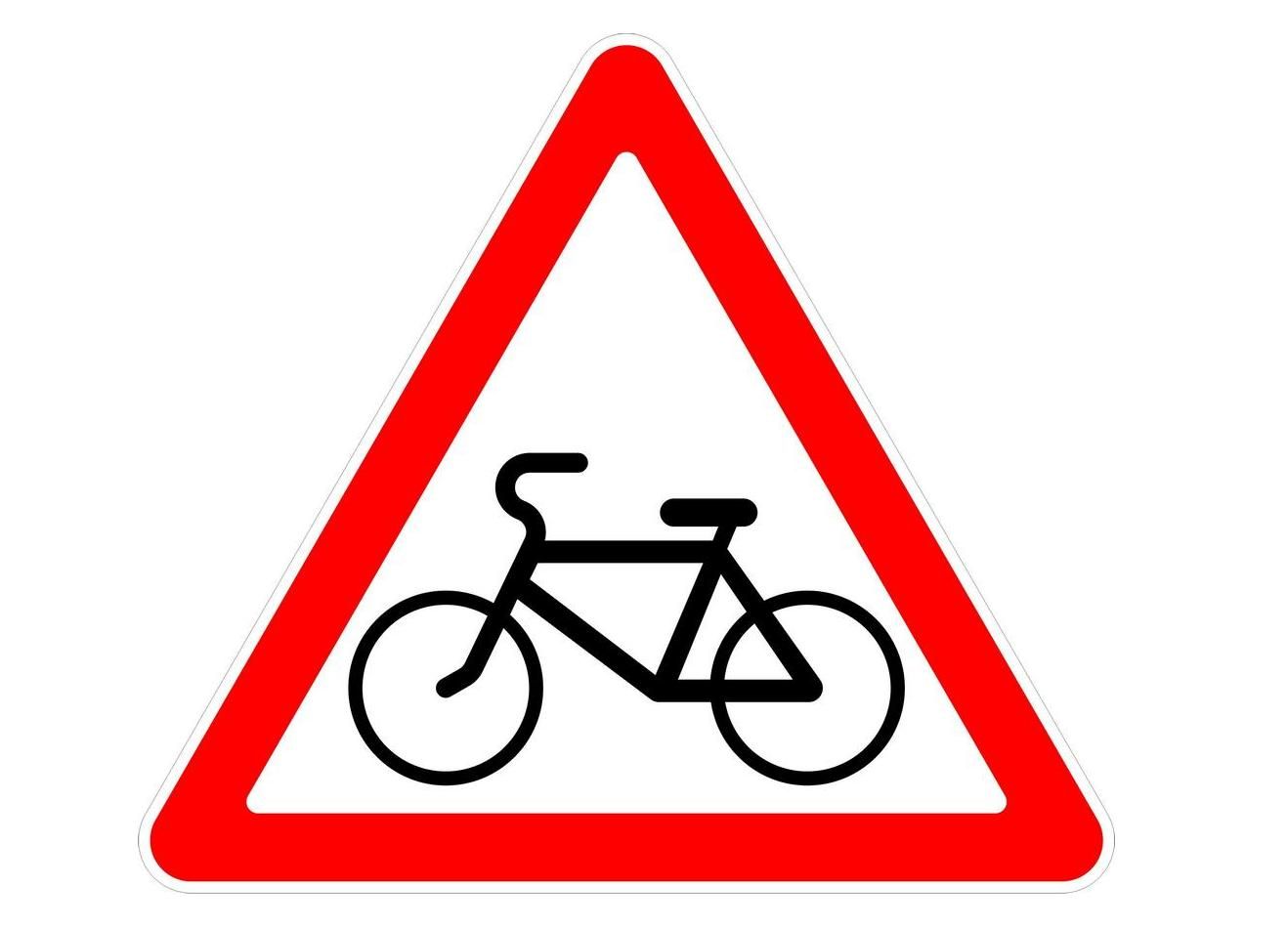 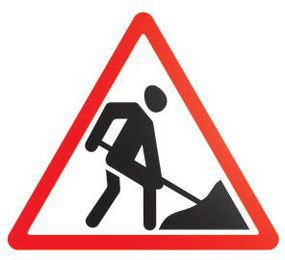 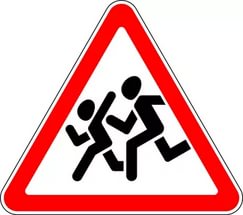 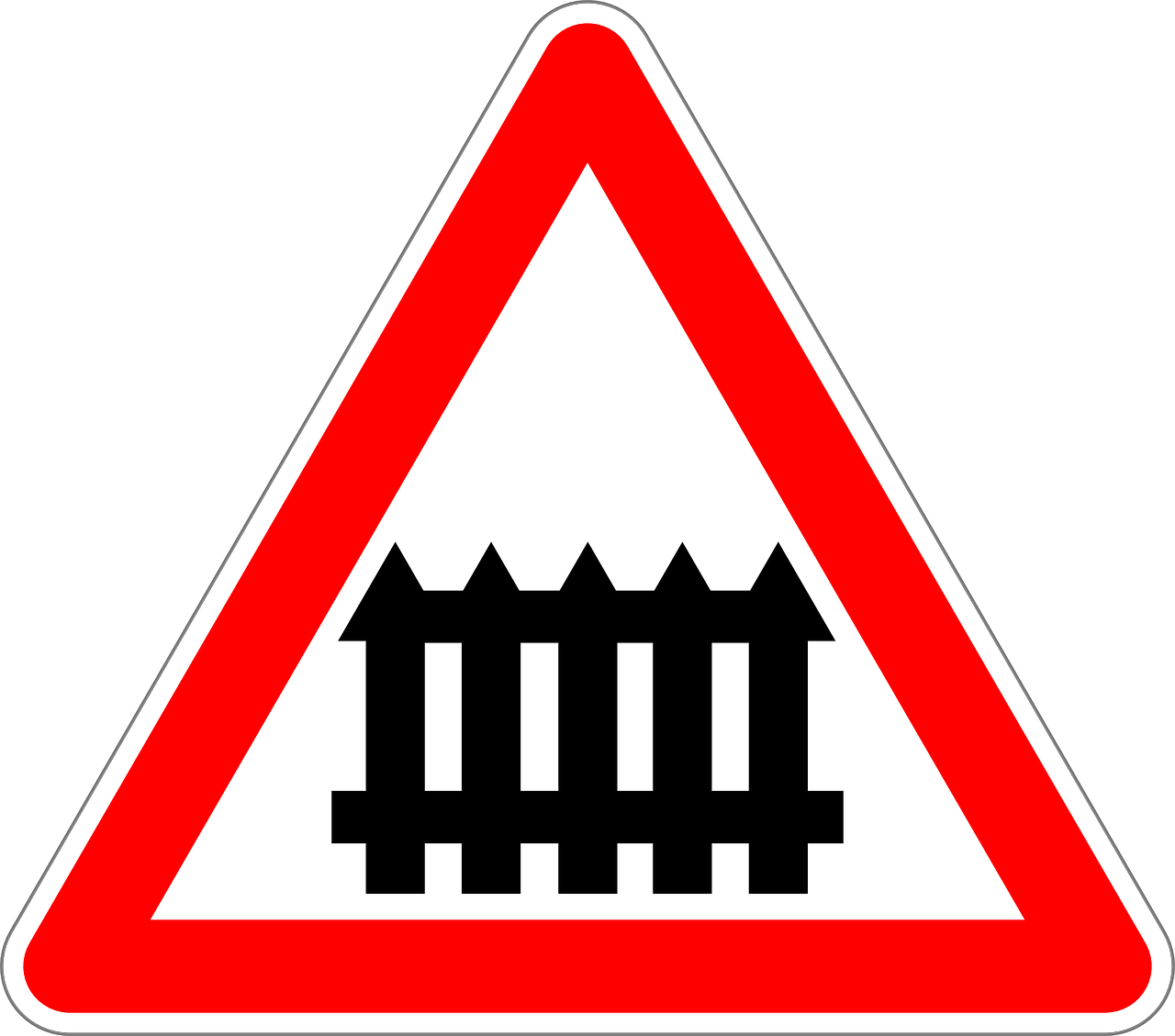 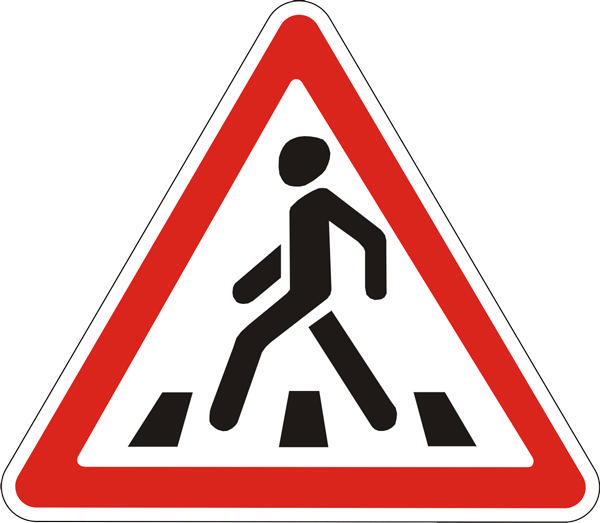 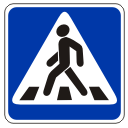 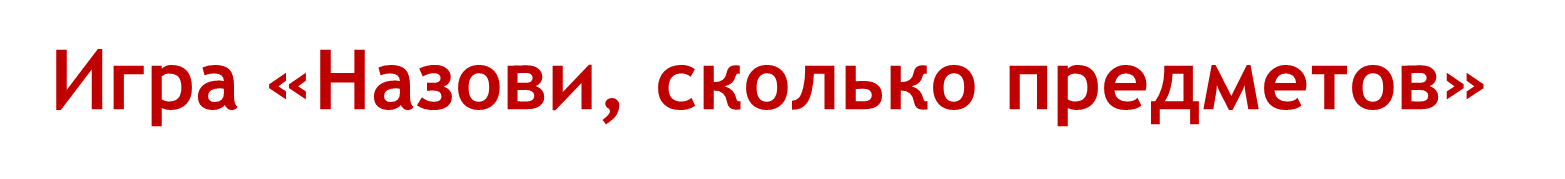 Цель: упражнять детей в согласовании числительных с существительными.Ход игры: Взрослый показывает слайд с изображением предметов (машины, светофоры) и предлагает ребёнку помочь Незнайке сосчитать их.
Например,Один светофор, два светофора, три светофора … шесть светофоров
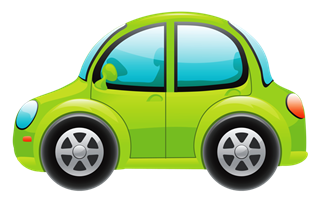 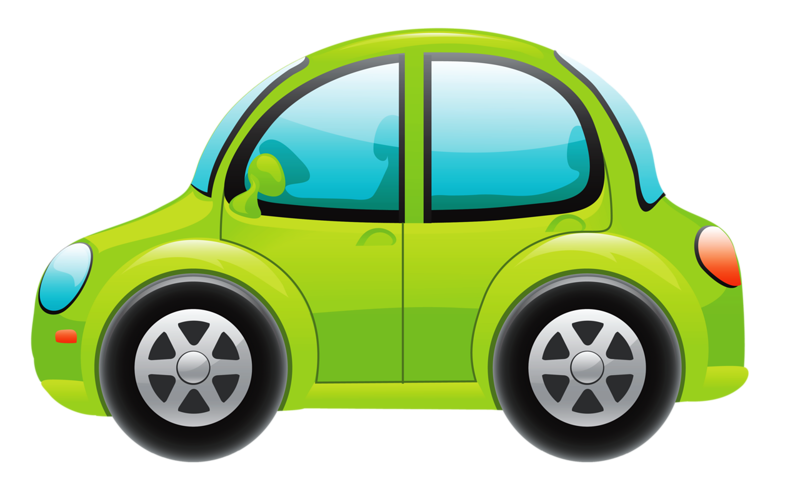 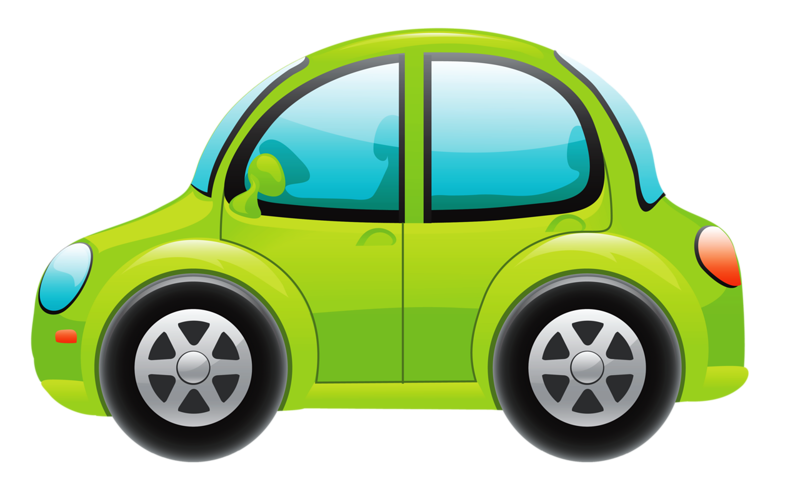 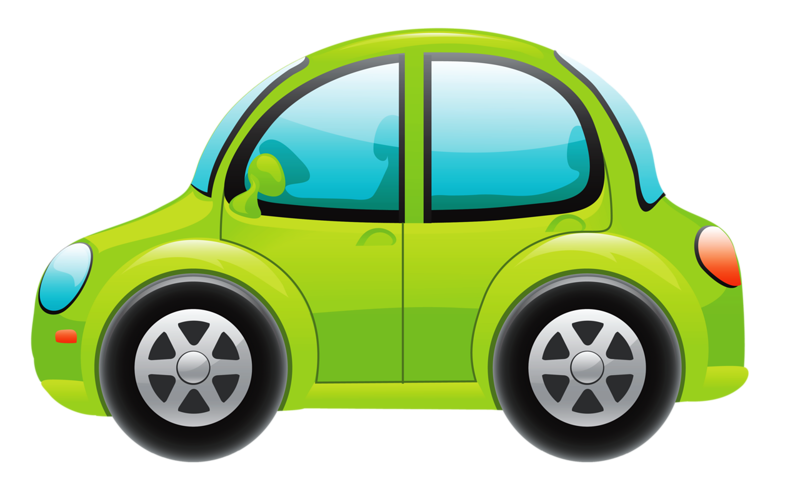 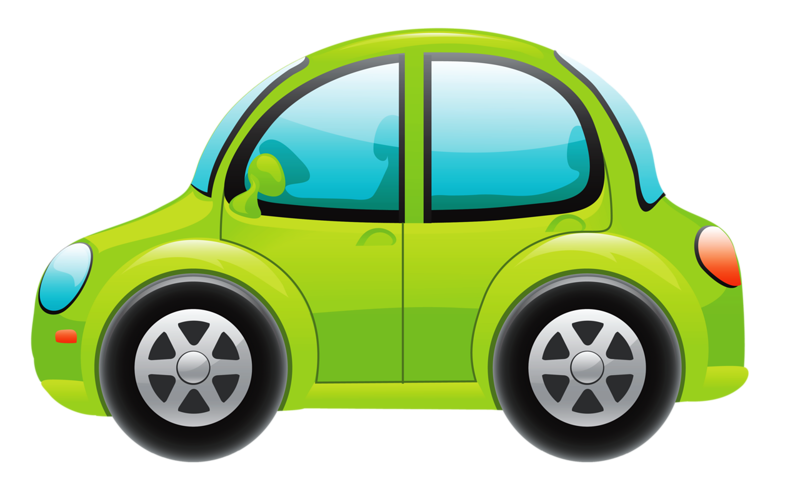 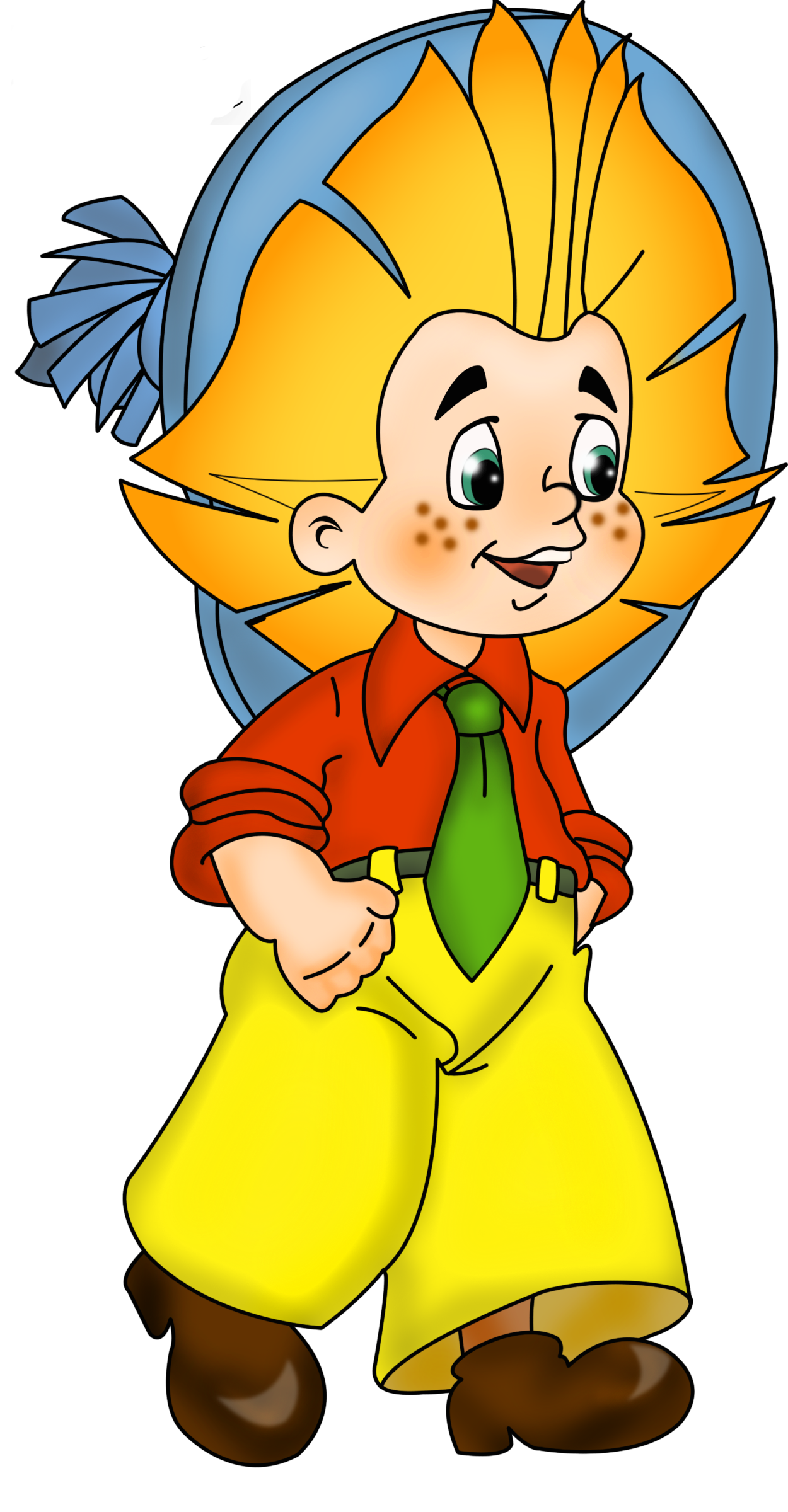 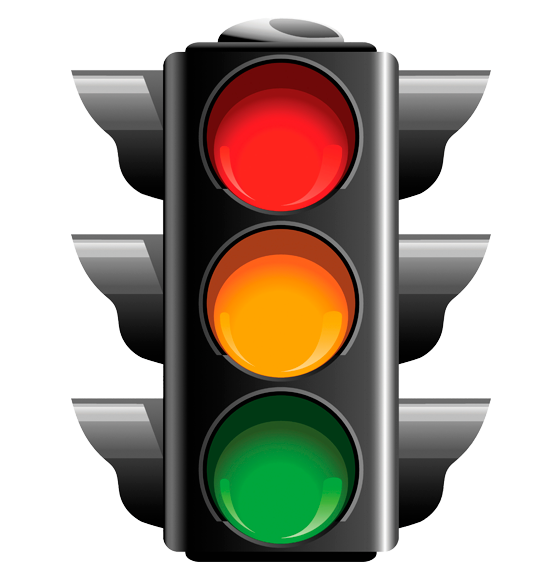 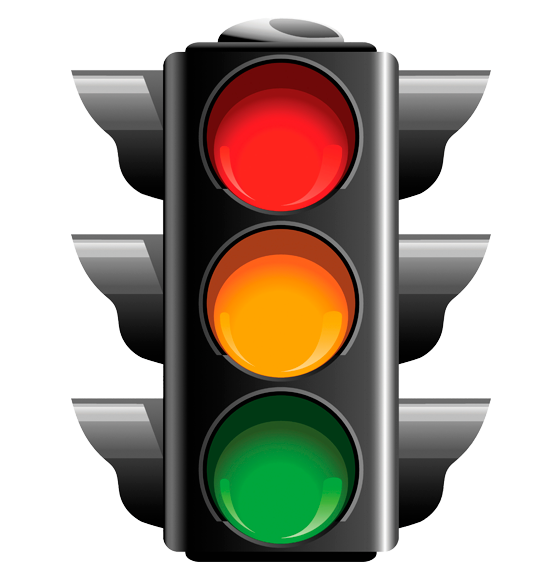 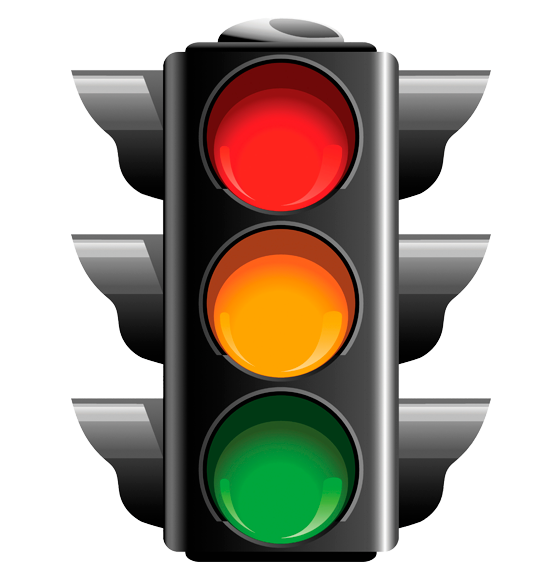 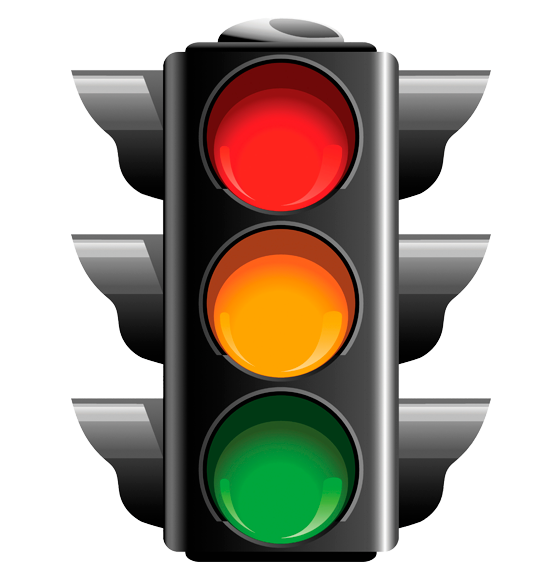 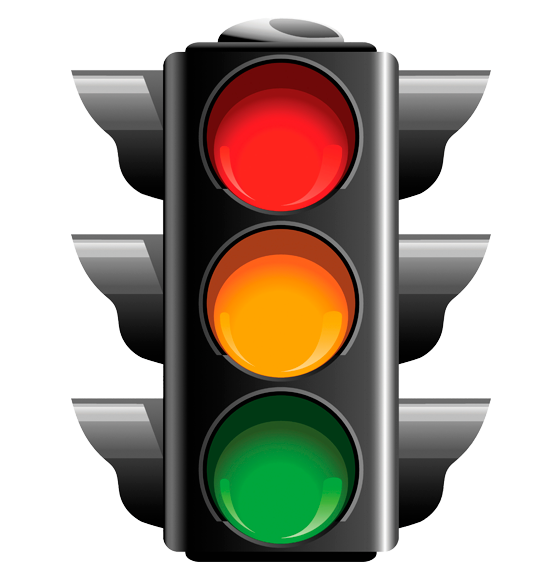 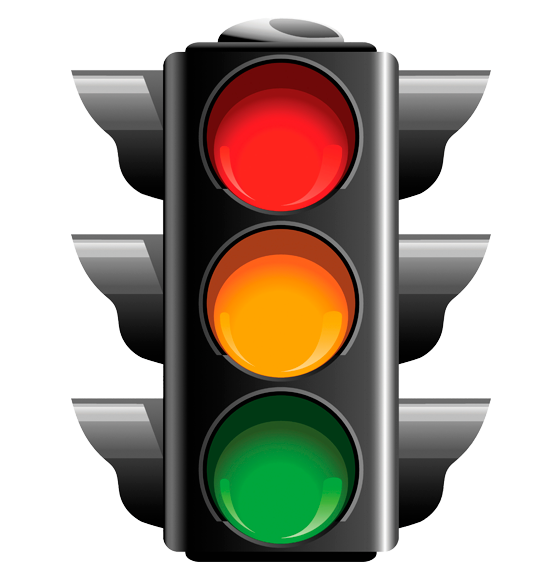 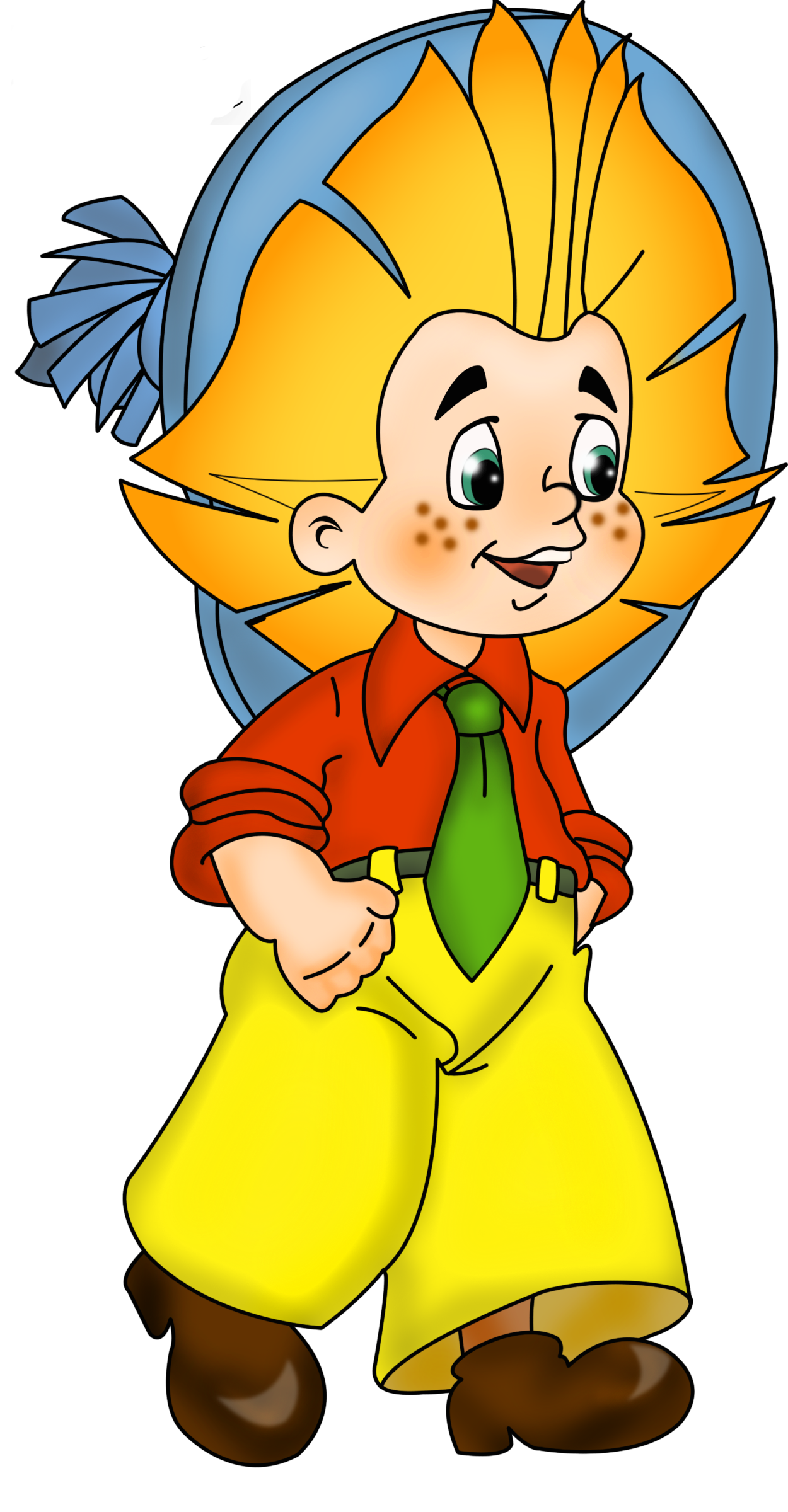 Игра «Отгадай загадку»
Цель: активизировать словарь детей по теме, развивать мыслительную деятельность, внимание.Ход игры. Детям предлагается слайд с картинками, логопед просит, прослушать загадку и среди картинок найти отгадку, потом объяснить, почему именно это отгадка.
С виду он немного грубый, Возит он кирпич, и трубы. Выдержит его спина Даже трактор и слона. Тяжести возить привык По дорогам...
(Грузовик.)
Стой! Машины движутся!
Там, где сошлись пути,
Кто поможет улицу
Людям перейти?
(Светофор.)
Посмотри, силач какой:
На ходу одной рукой
Останавливать привык
Пятитонный грузовик.
(Регулировщик.)
Мимо машина с красным крестом
На помощь больному промчалась бегом.
У этой машины особенный цвет:
Как будто халат белоснежный одет.
(Скорая медицинская помощь.)
Ты скажи-ка мне, приятель,Как зовётся указатель,У дороги что стоит,Скорость снизить мне велит?(Знак дорожный.)
Легковушек столкновениеПерекрыло всё движение.И припомнил я в момент,Это что за инцидент.(Авария, ДТП.)
Переезд есть впереди -
Тормози и подожди:
Он опущен - ход сбавляй,
А поднимут - проезжай.
(Шлагбаум.)
Не собака – а с цепью,Не лошадь – а с седлом.(Велосипед.)
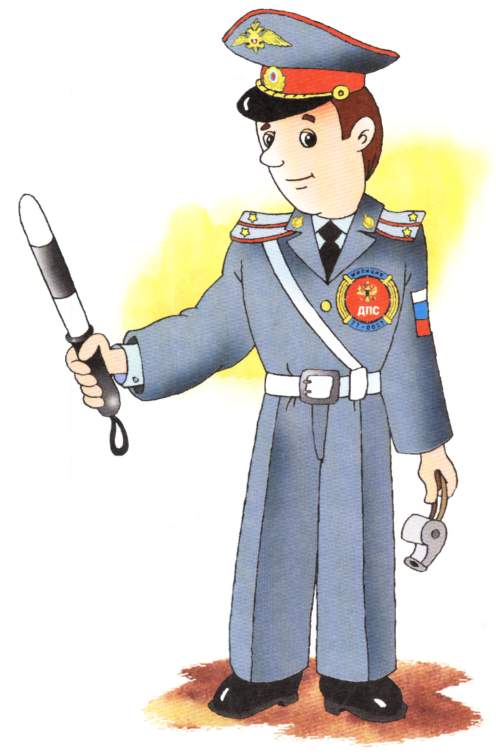 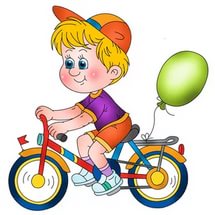 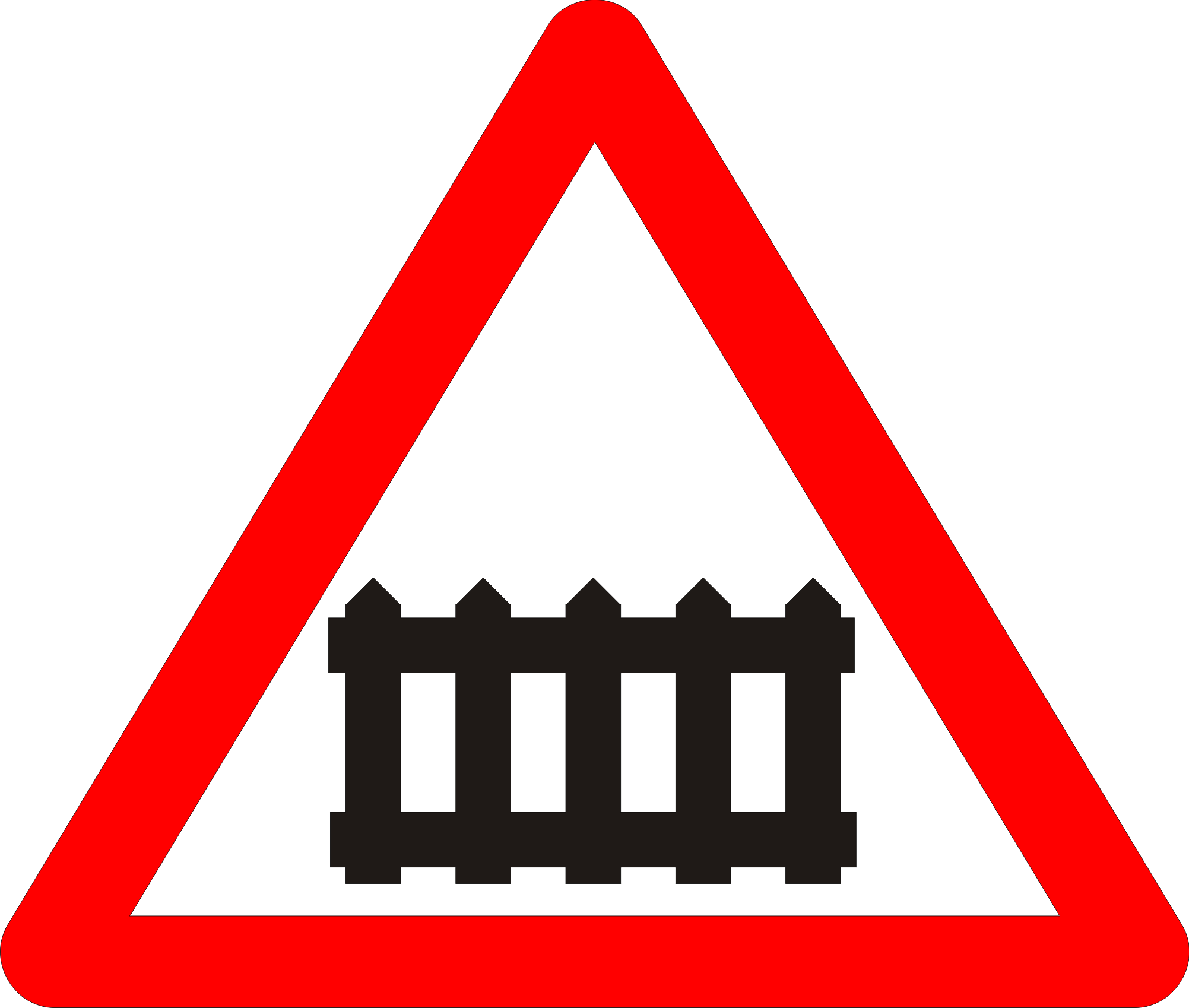 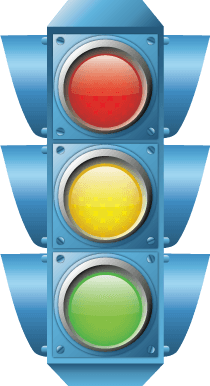 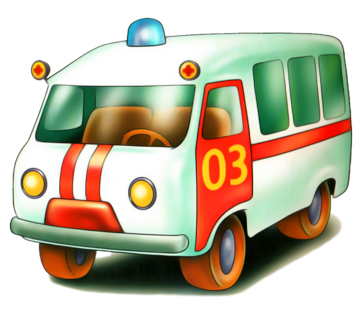 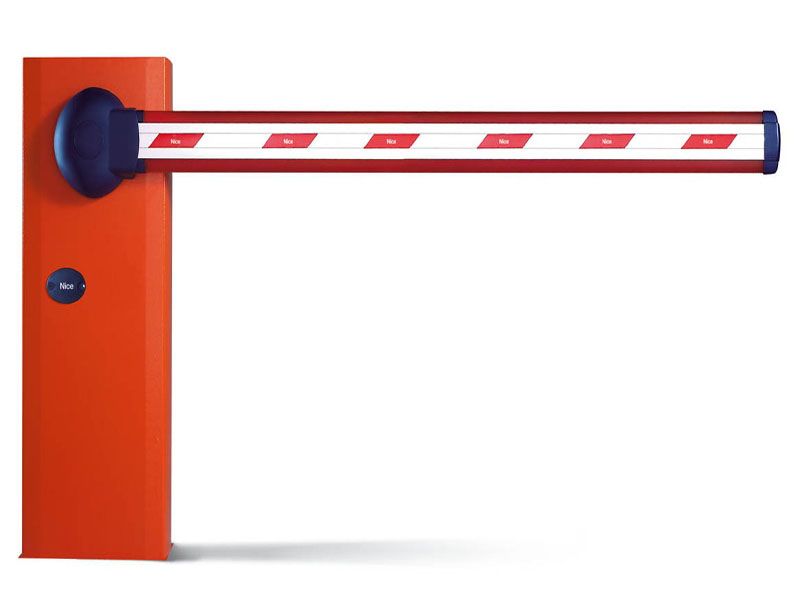 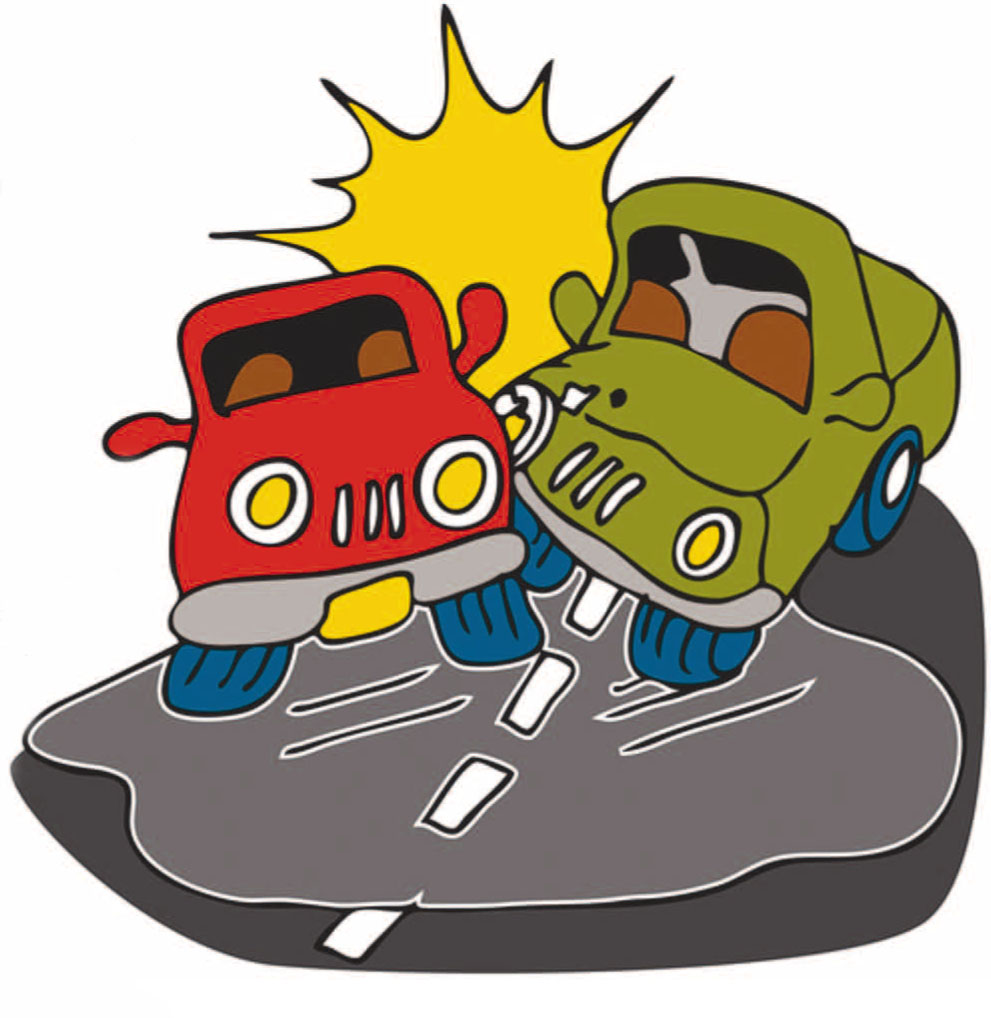 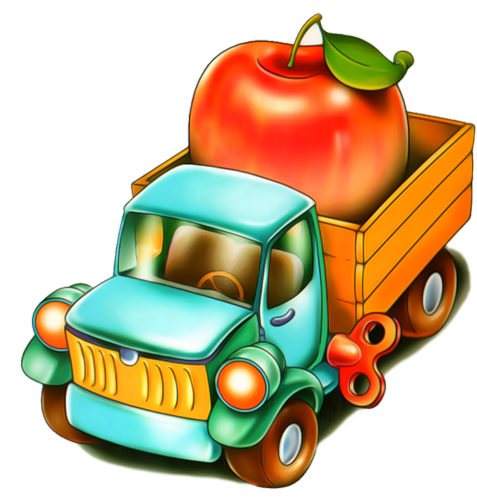 Игра «Назови, кто управляет»
Цель: активизировать словарь детей по теме, развивать мыслительную деятельность, внимание, упражнять в образовании прилагательных от существительныхХод игры. Детям предлагается слайд с картинками, логопед просит помочь Незнайке разобраться: назвать транспортное средство и сказать, кто им управляет.
Например: Трактором – тракторист; экскаватором – экскаваторщик; лошадью – всадник или наездник (если верхом на лошади) или кучер (если лошадь запряжена), если военный самолет – летчик, пассажирский самолет - пилот и т.д.
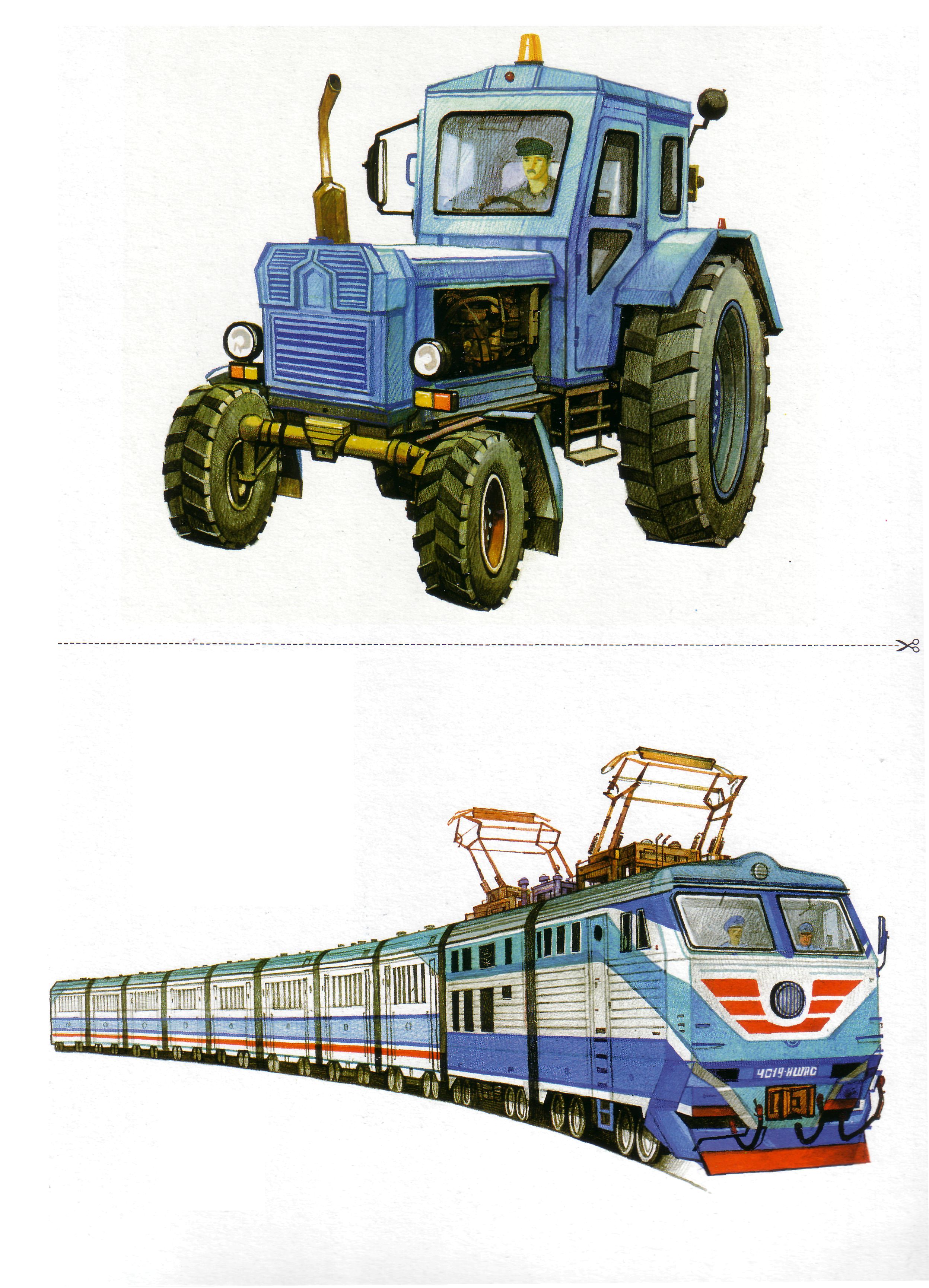 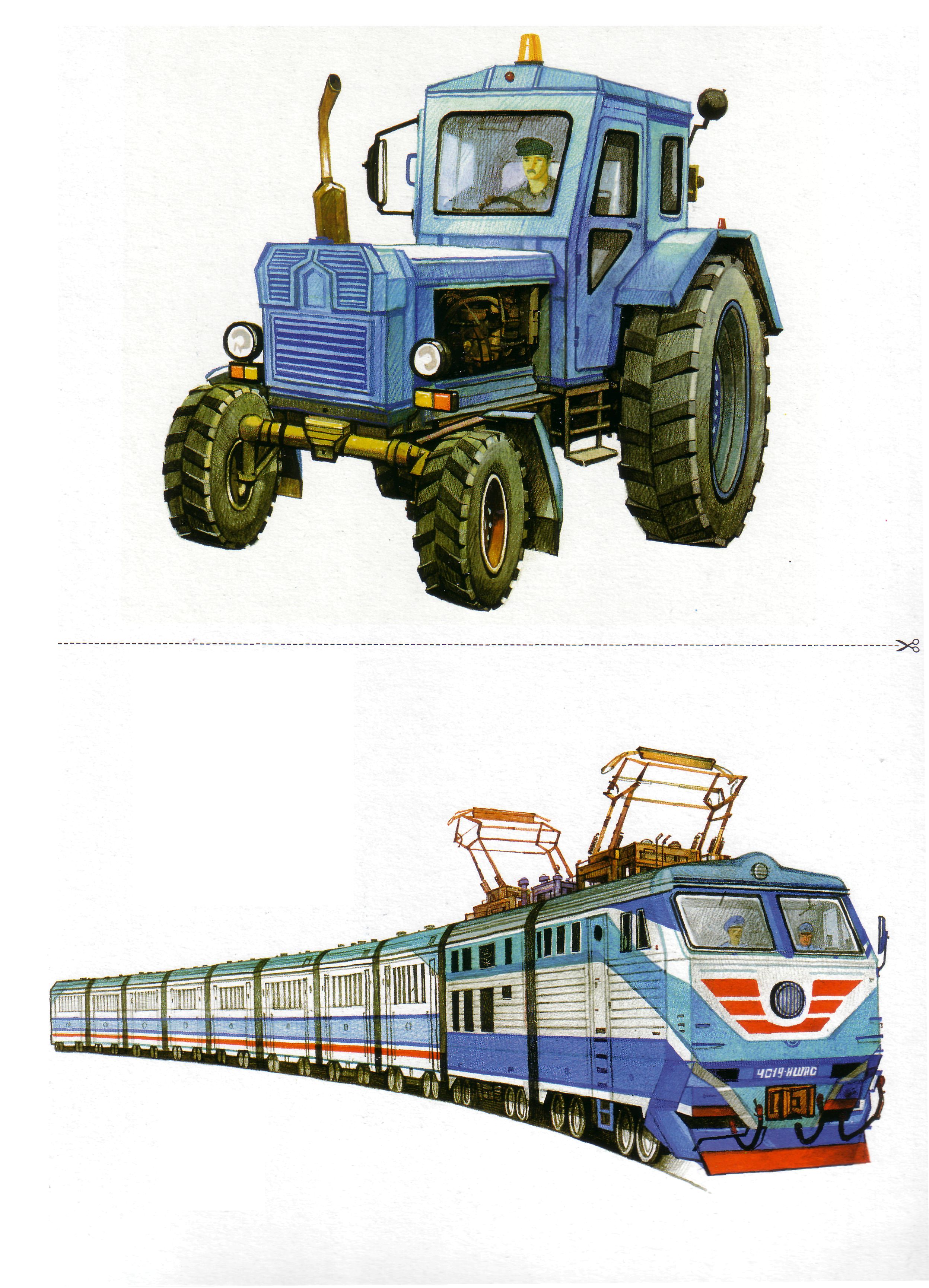 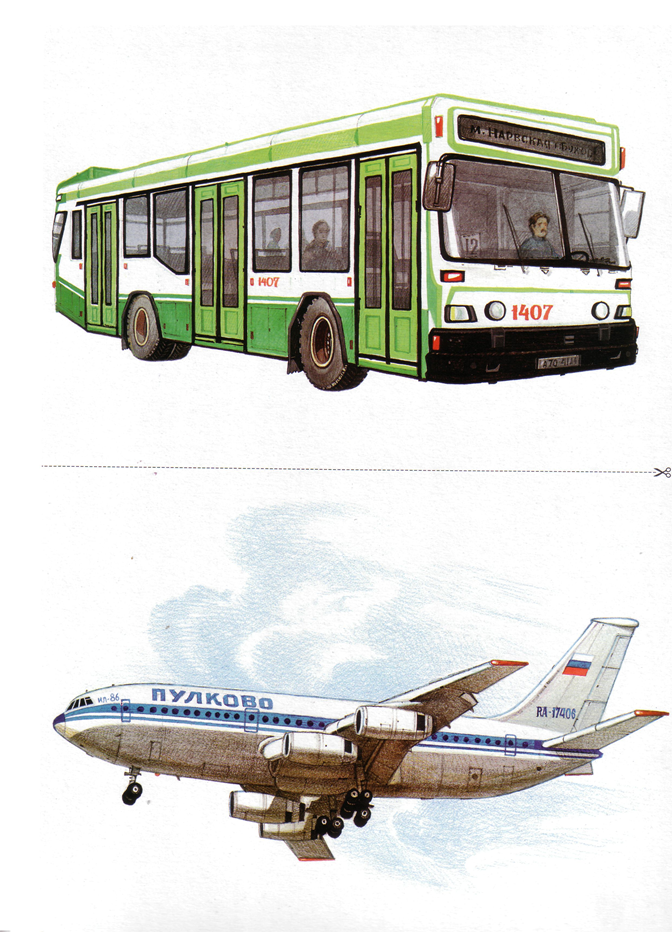 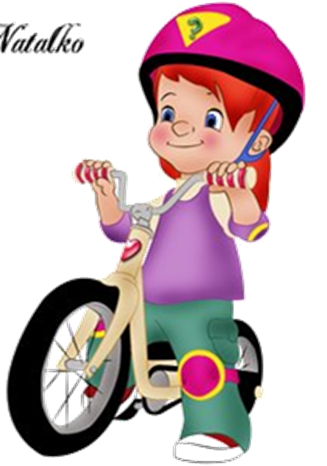 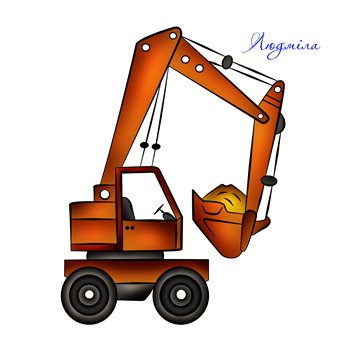 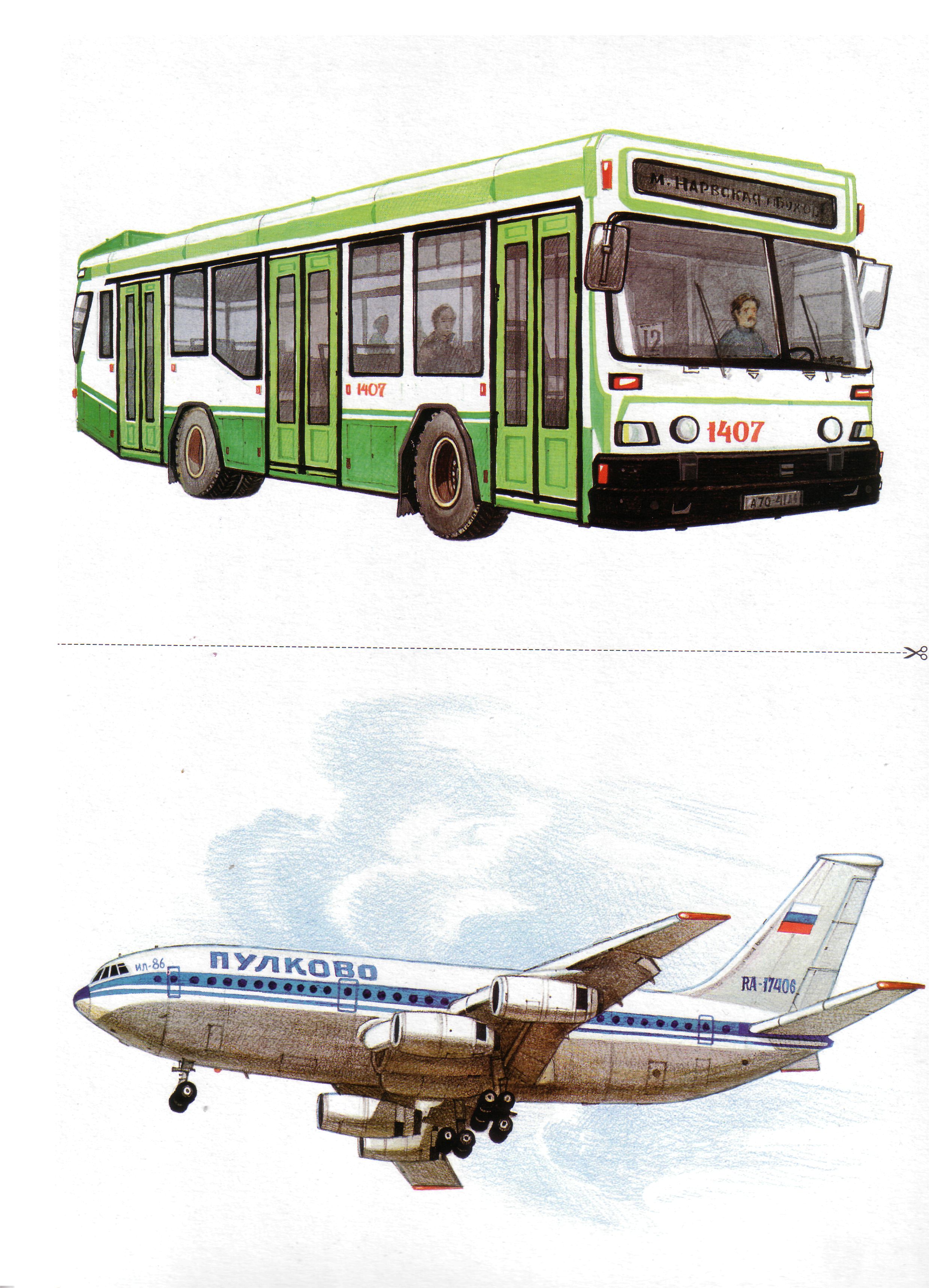 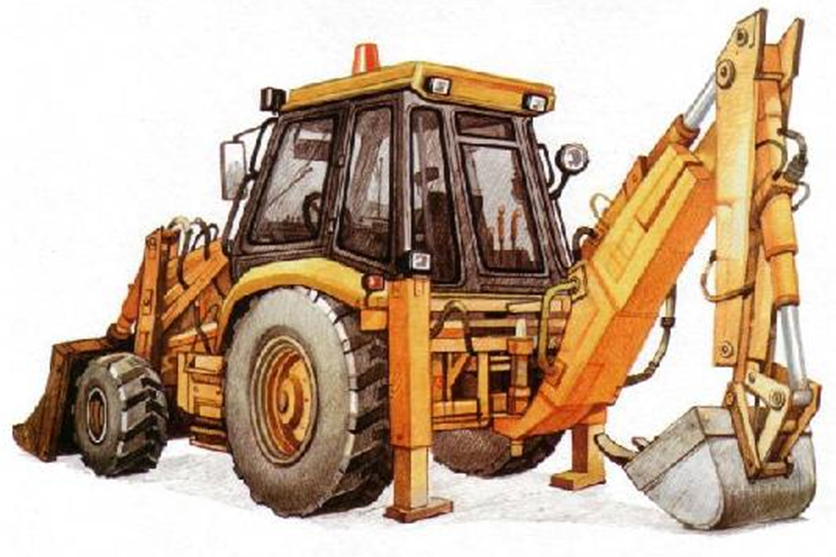 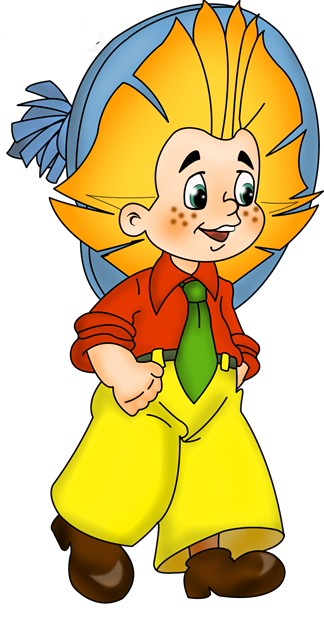 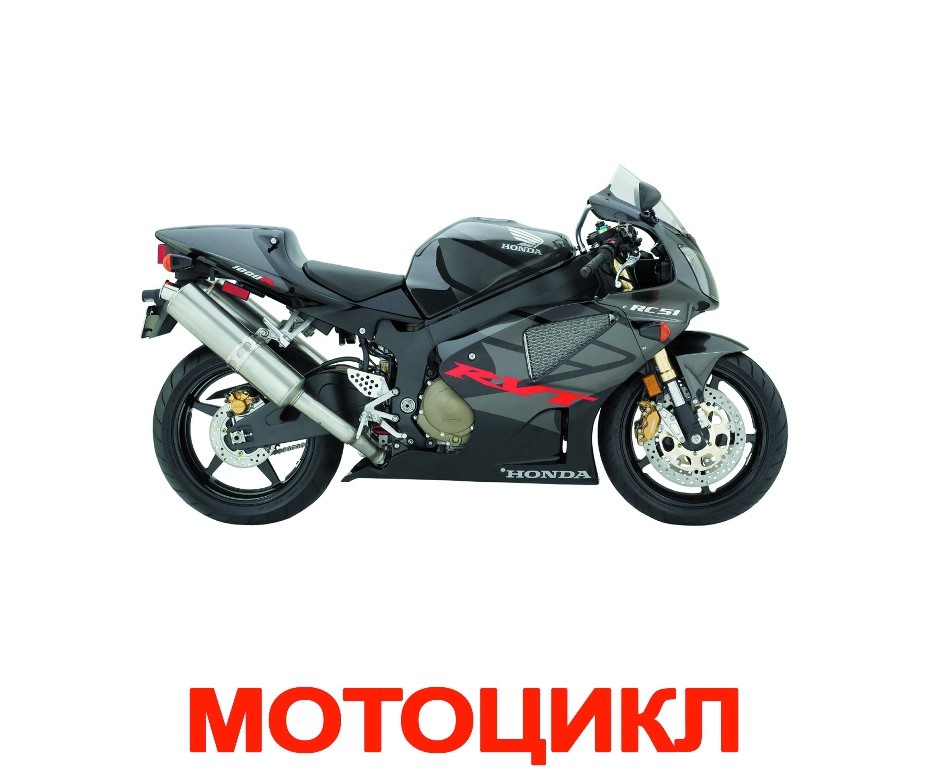 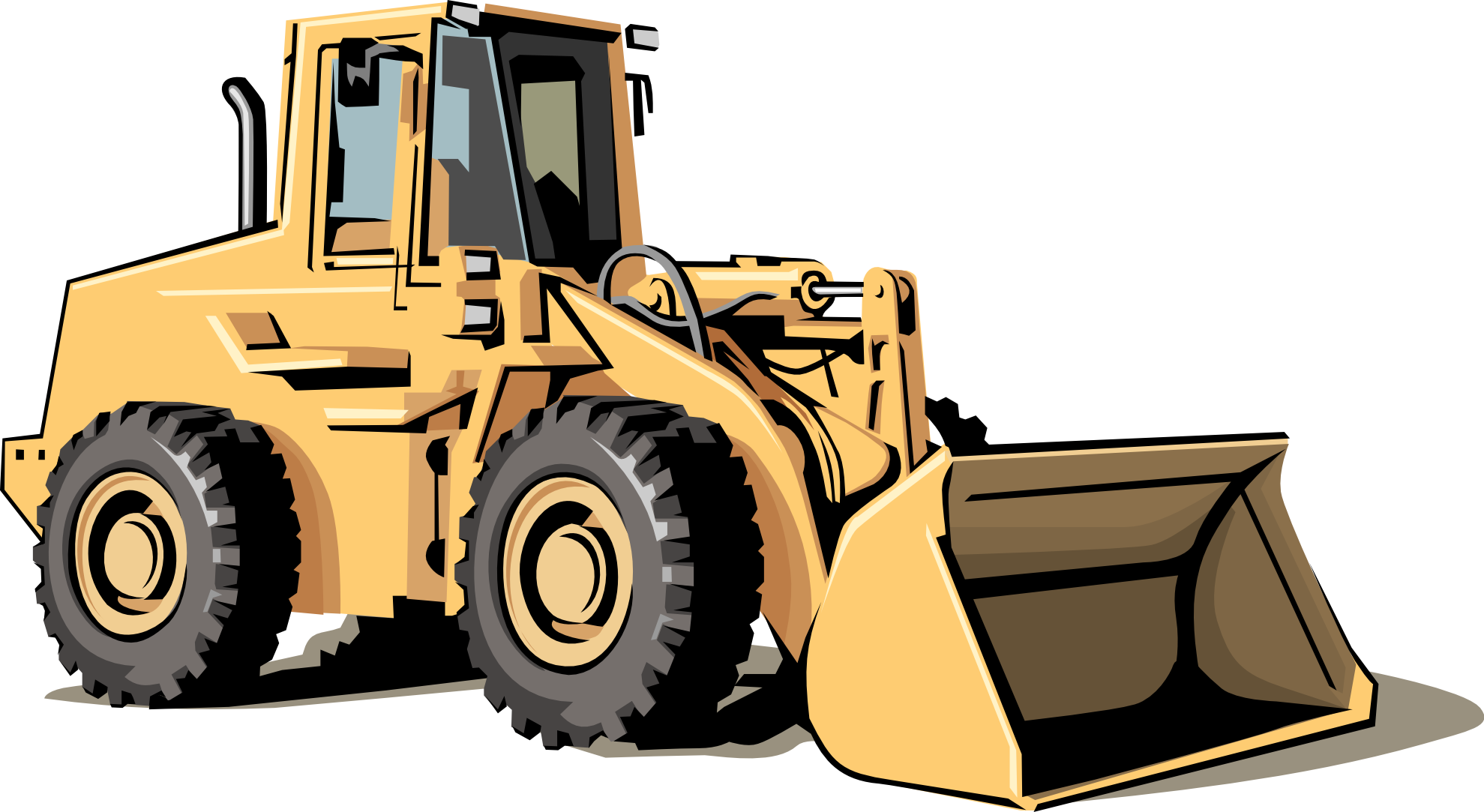 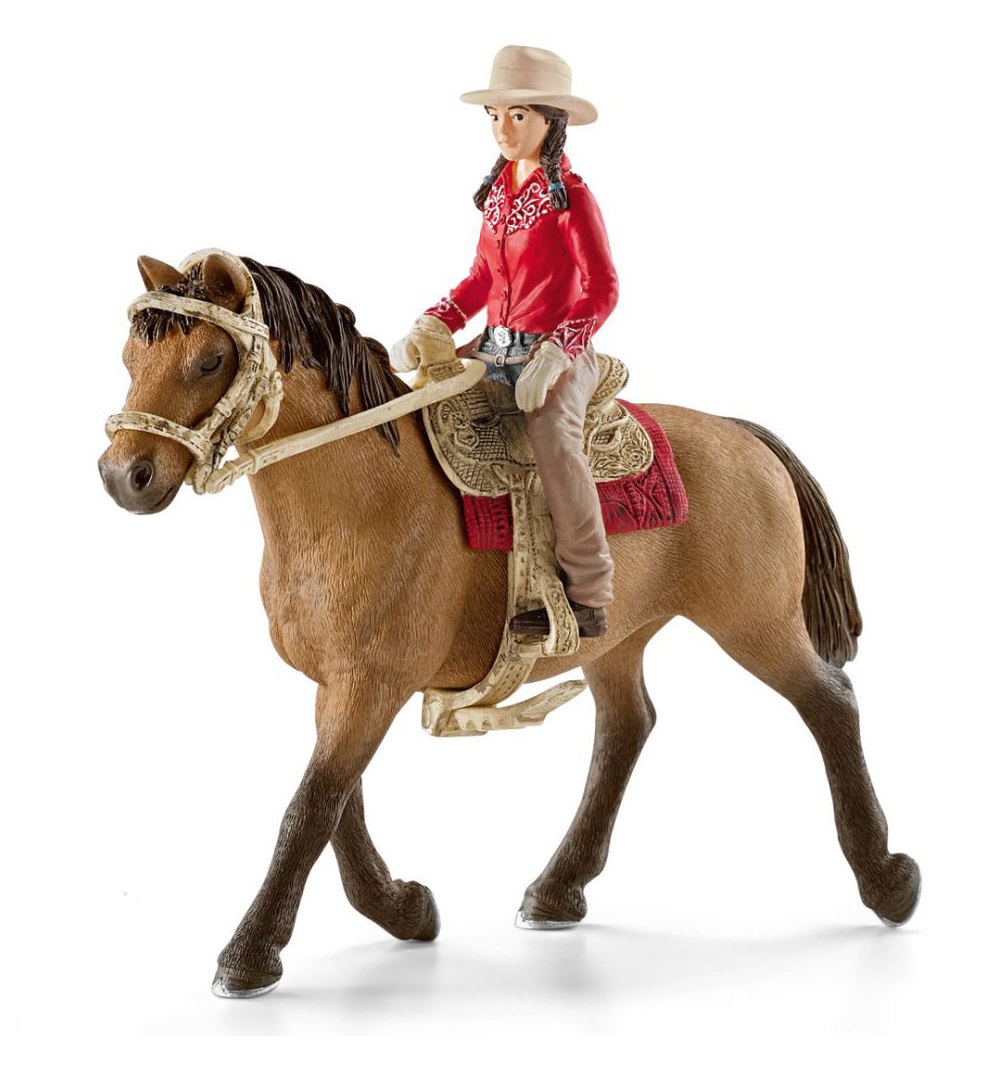 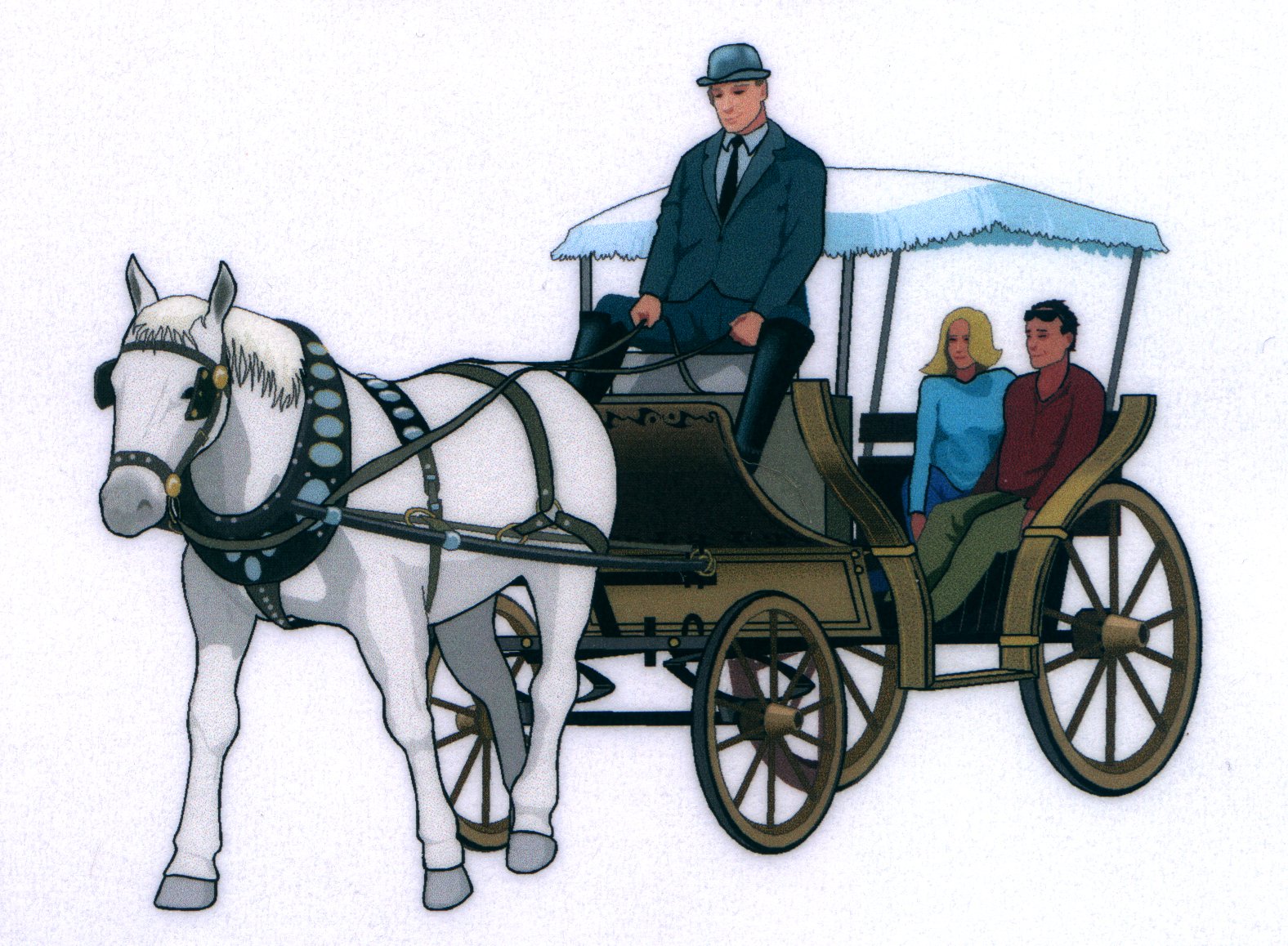 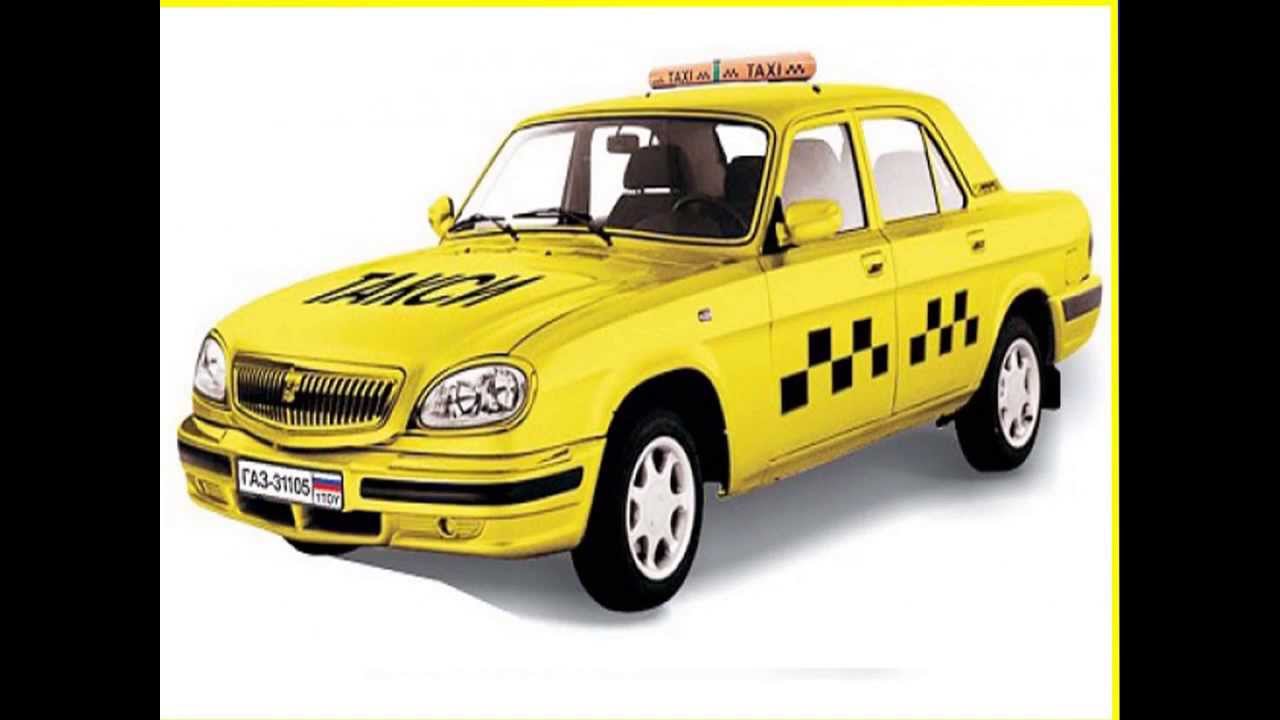 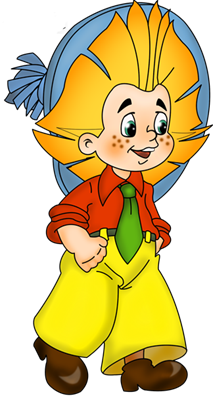 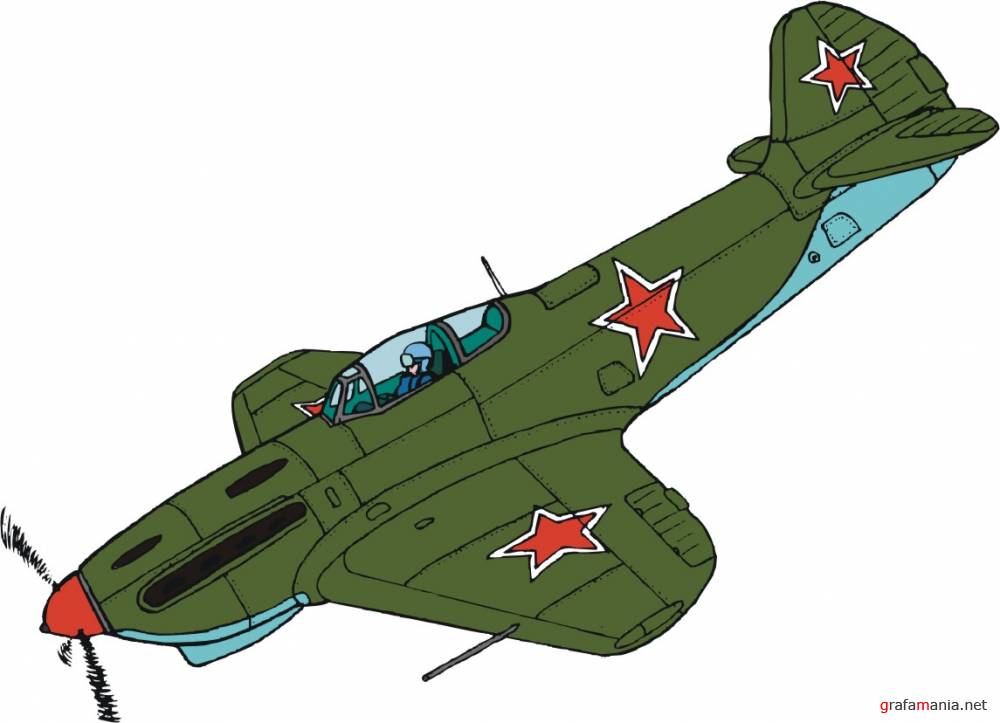 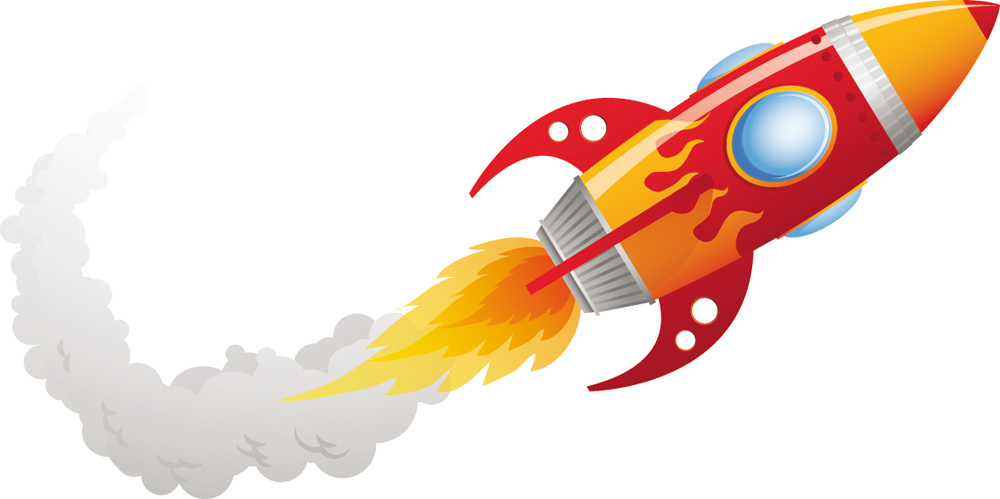 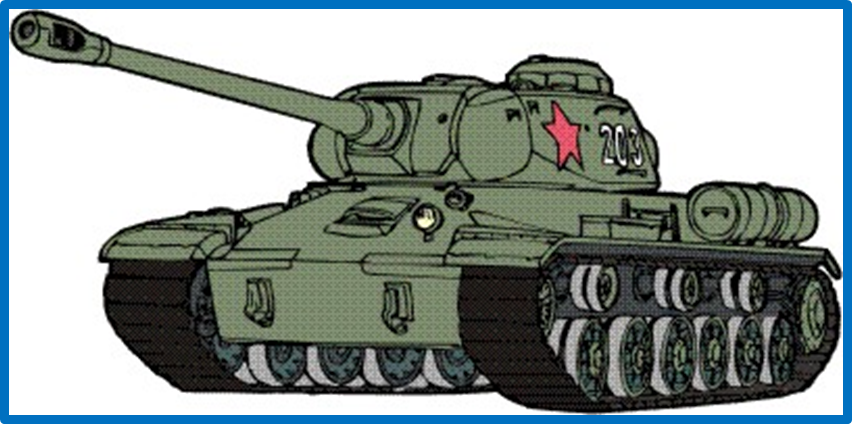 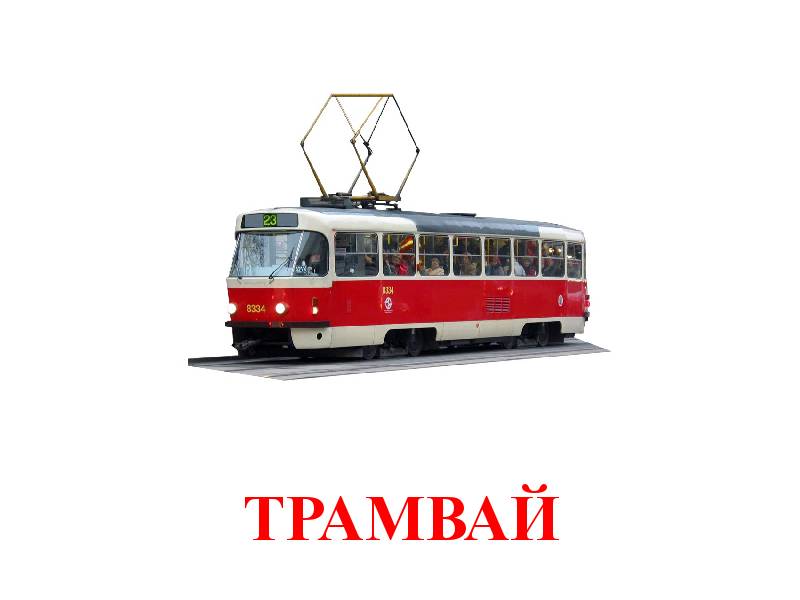 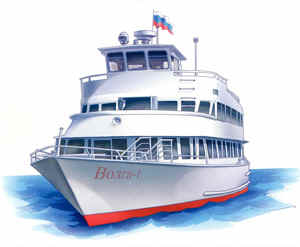 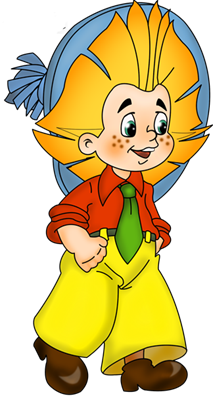 Игра «Найди звук»
Цель: активизировать словарь детей по теме, развивать мыслительную деятельность, внимание, упражнять в определении звуков в словахХод игры. Детям предлагается слайд с картинками, логопед просит помочь Незнайке найти картинки, в названии которых есть звук «Ш» («Р», «Ж», «С»)  и определить, где этот звук стоит ( в начале слова, в середине или конце)
Например: шофер, пешеход, шлем на велосипедисте и т.д.
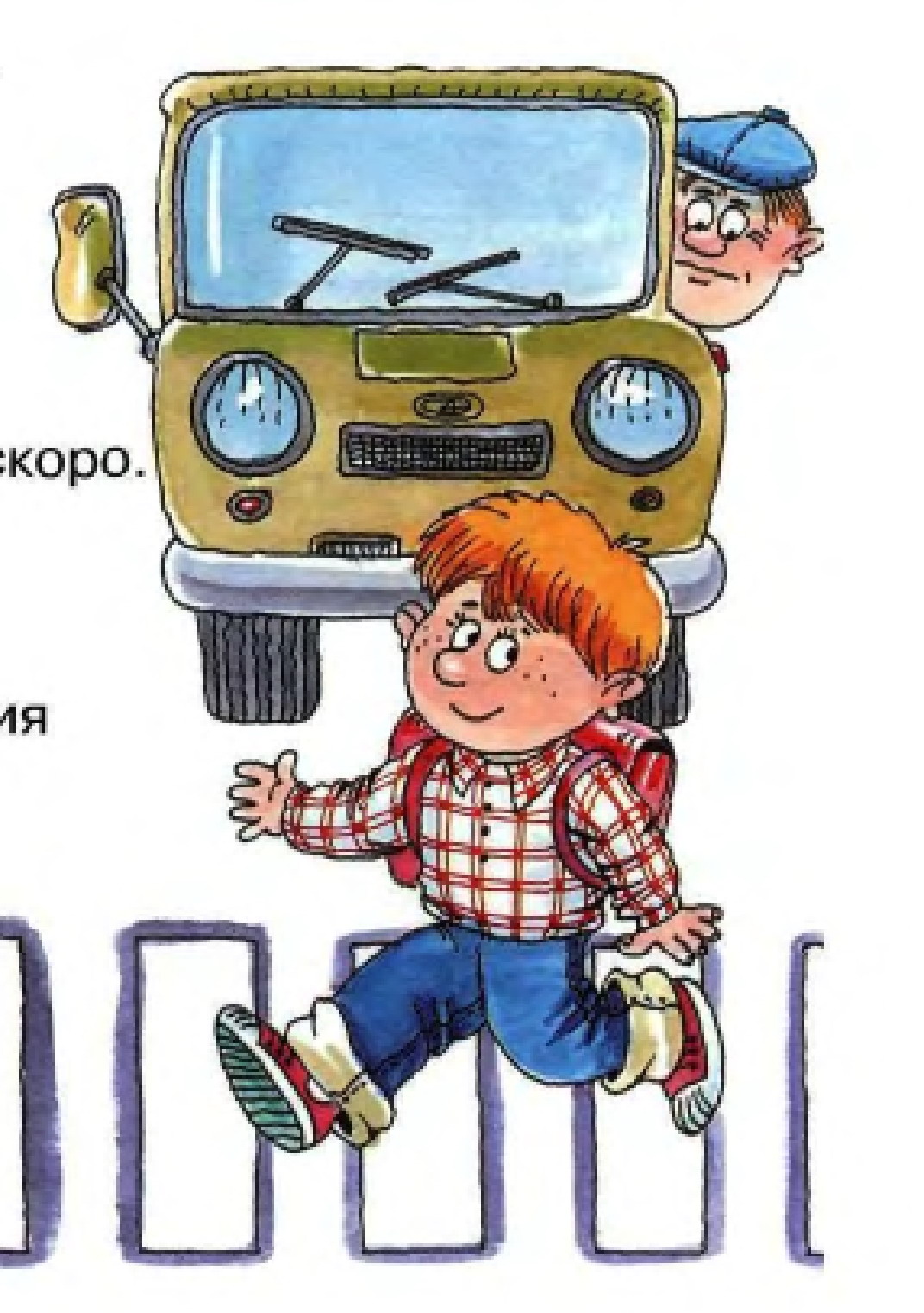 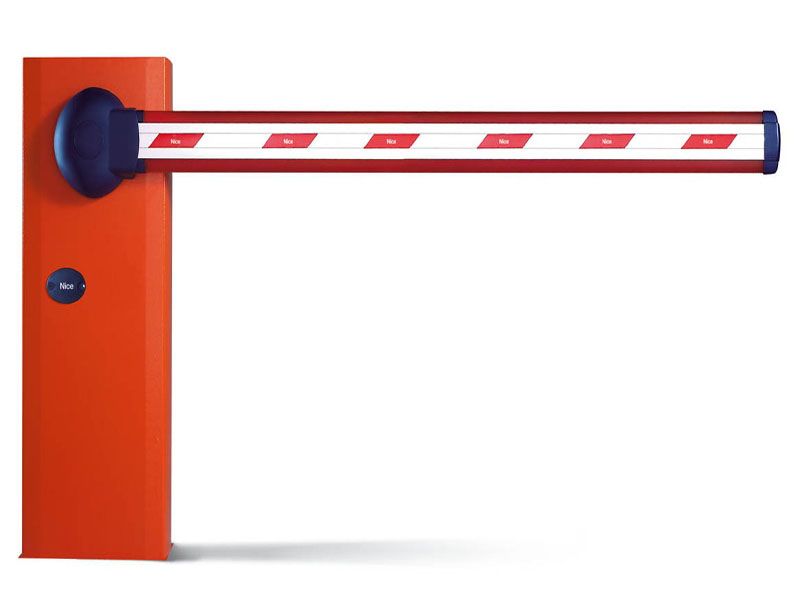 «Ш»
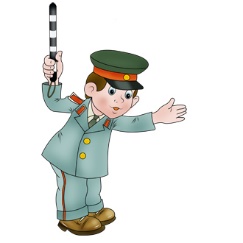 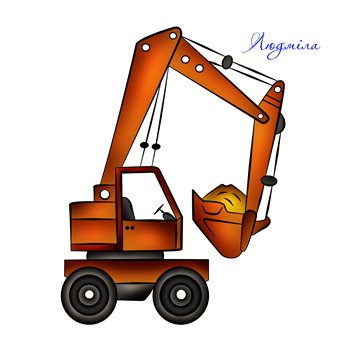 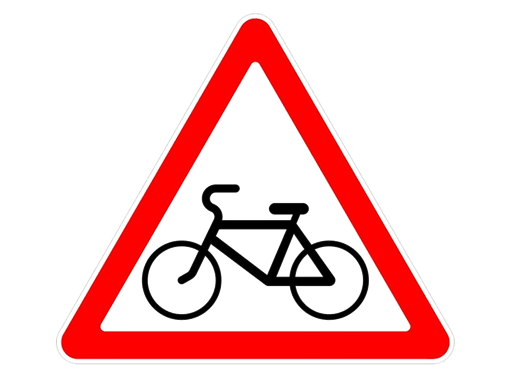 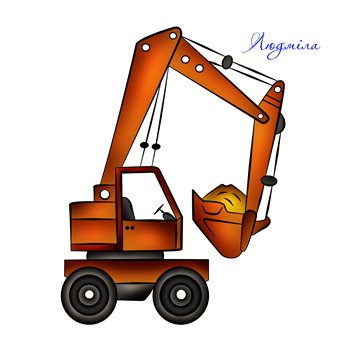 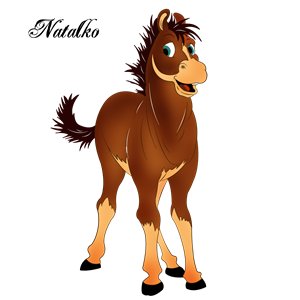 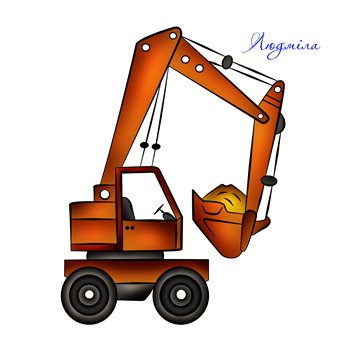 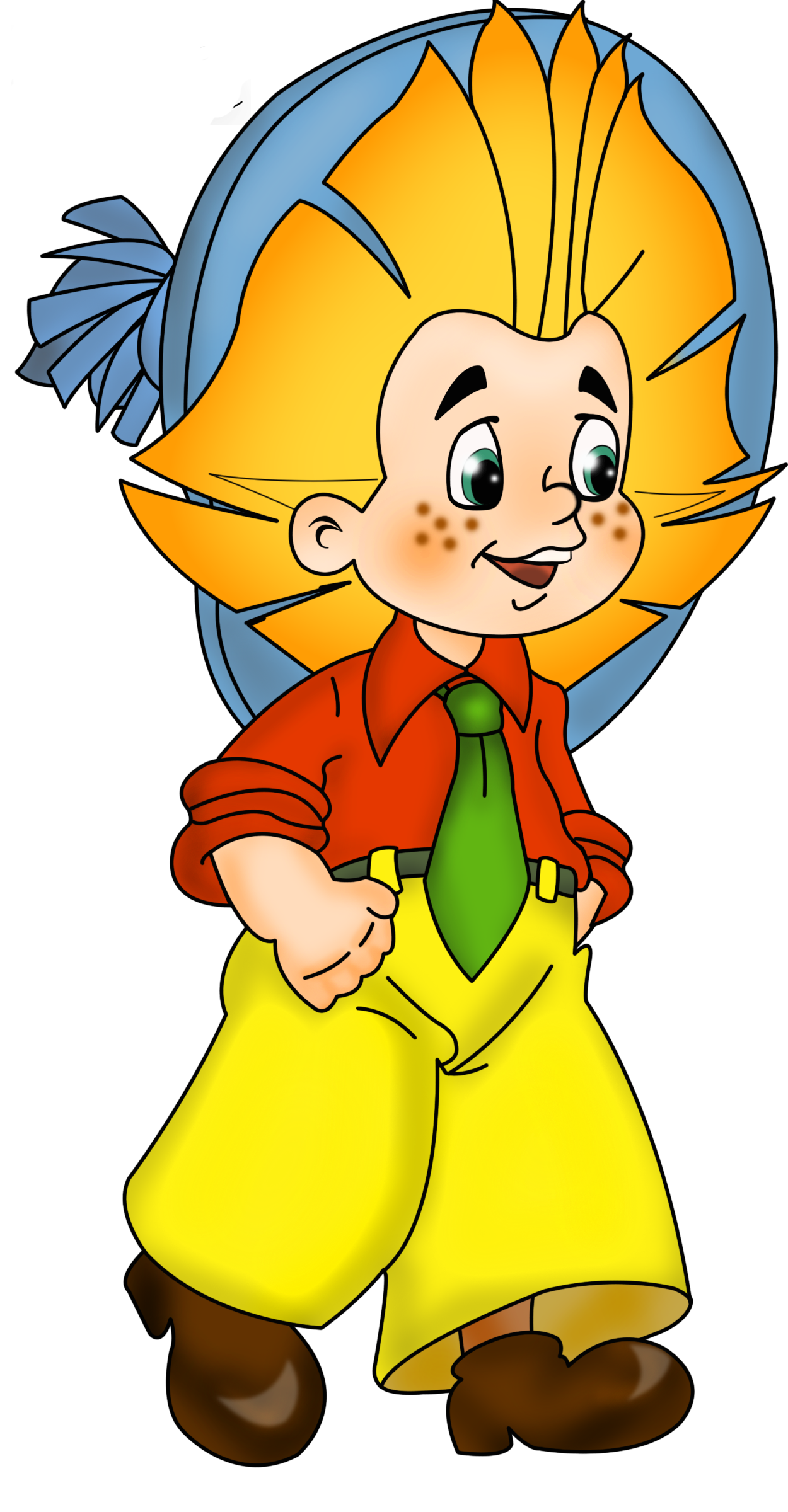 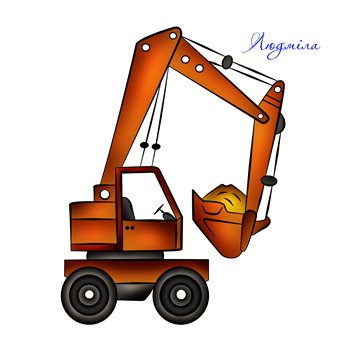 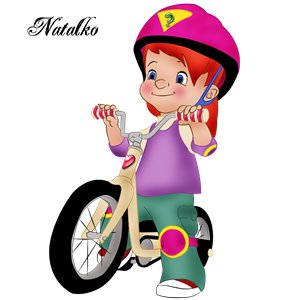 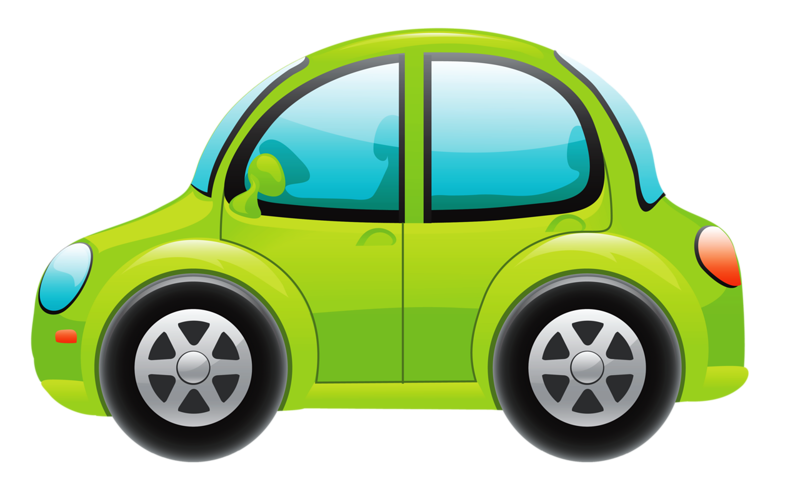 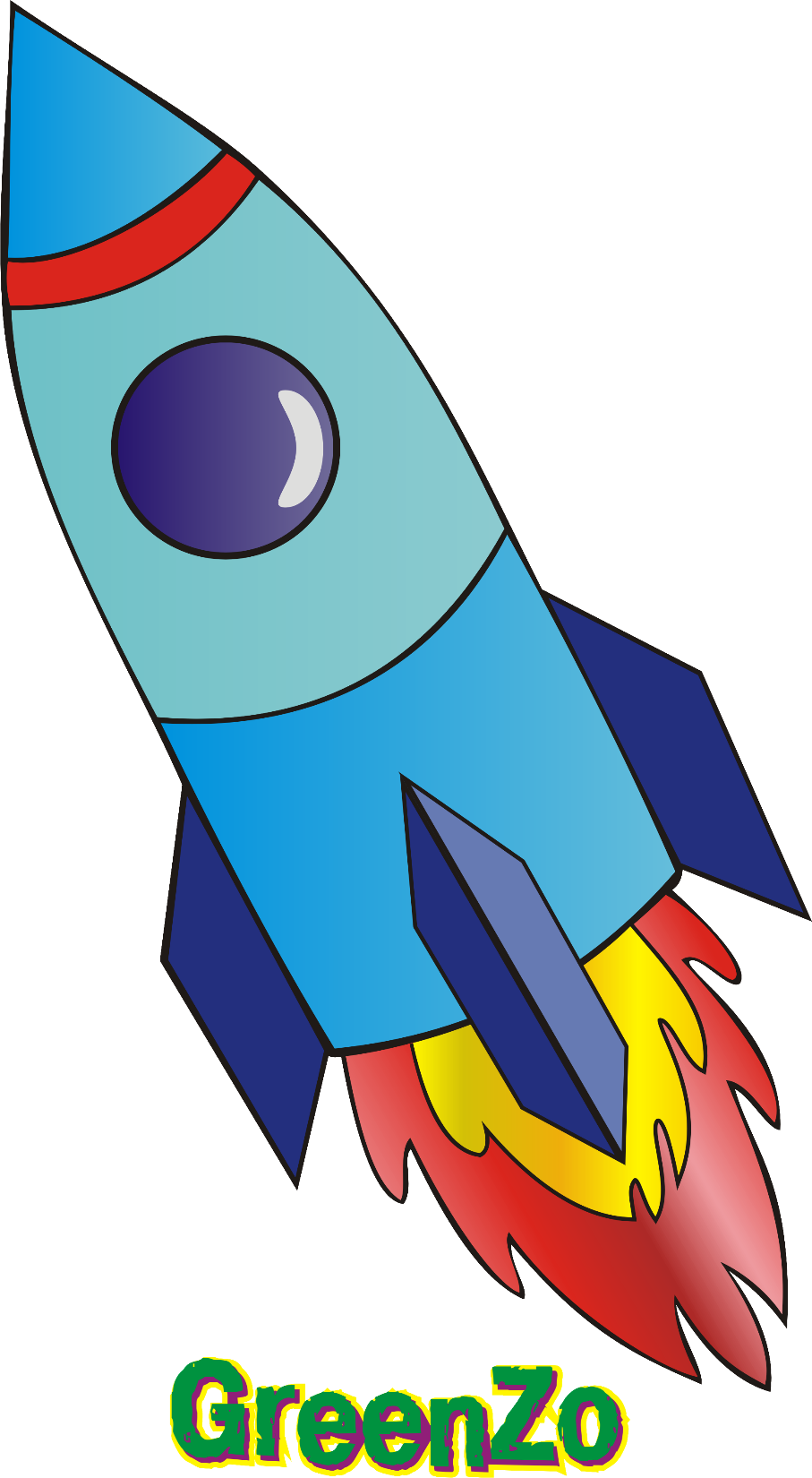 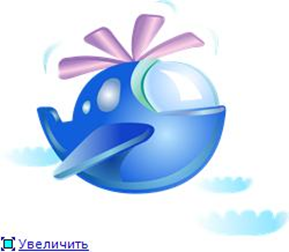 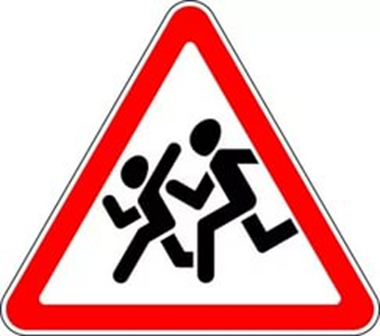 «Р»
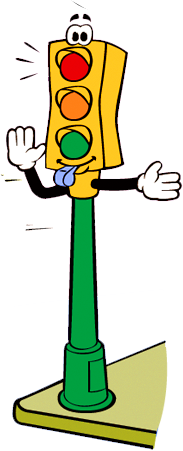 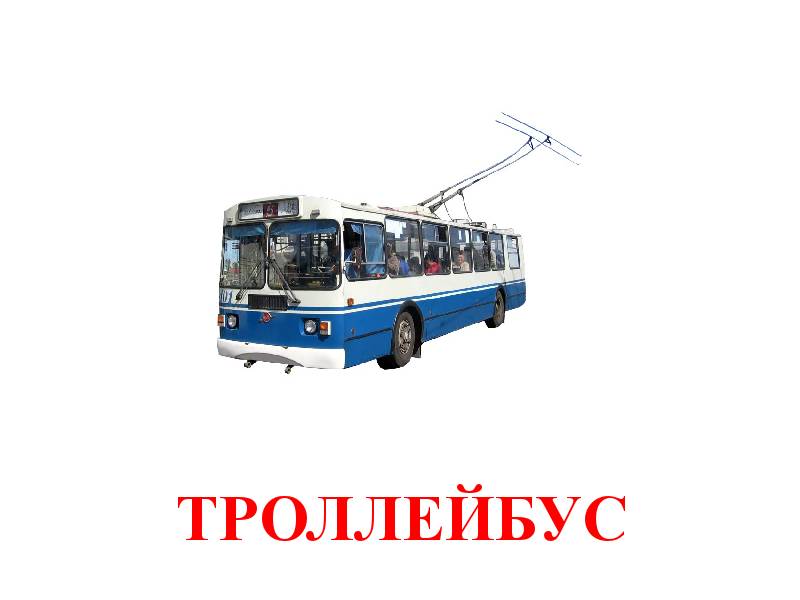 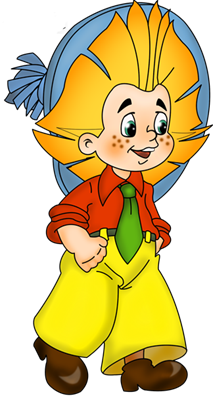 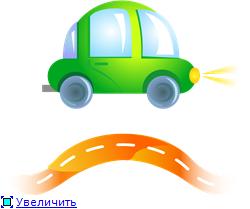 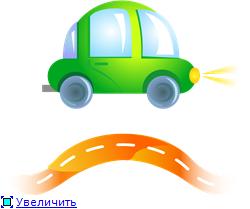 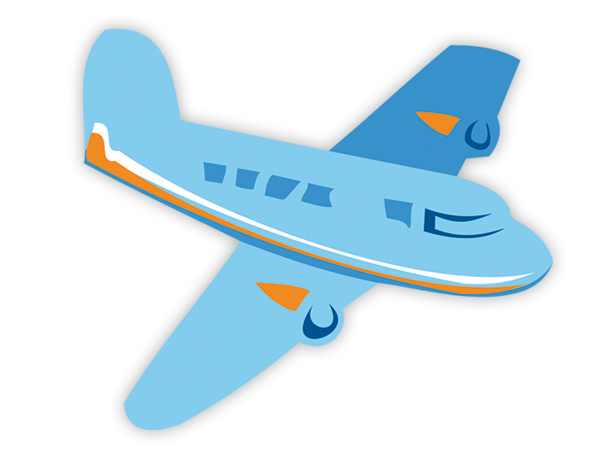 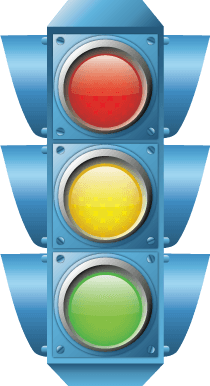 «С»
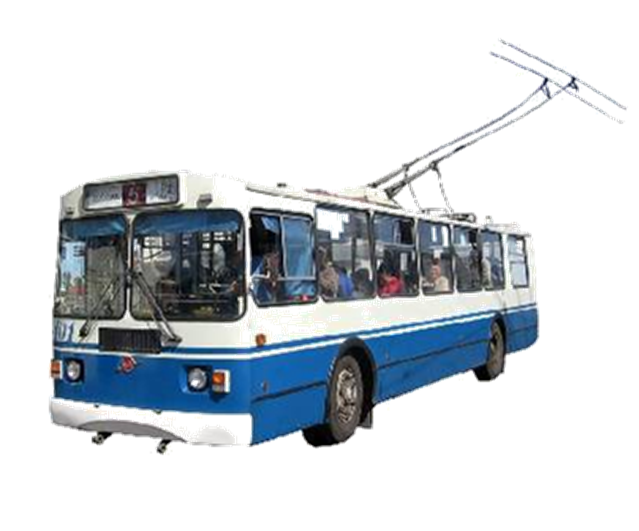 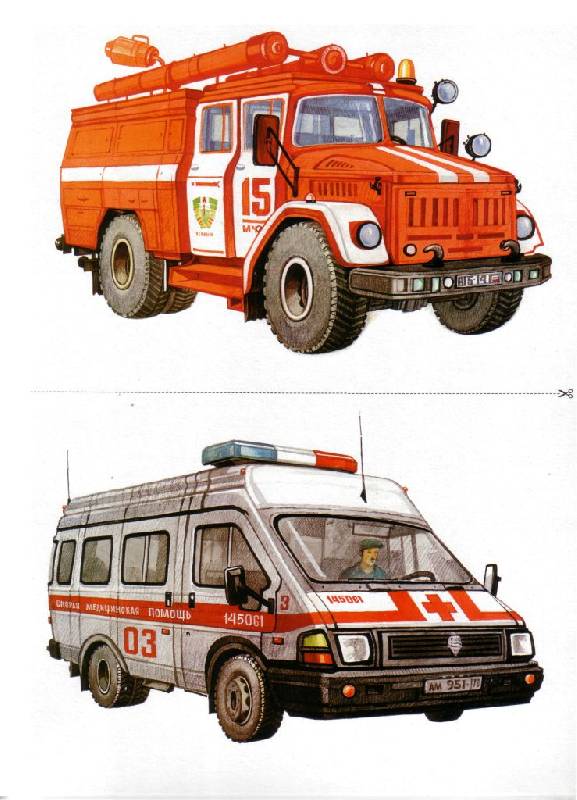 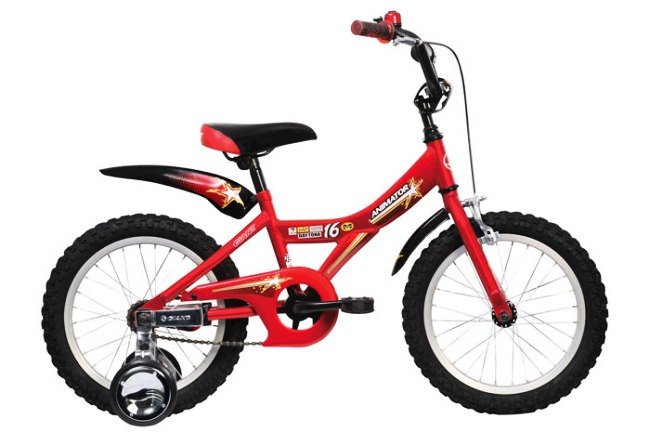 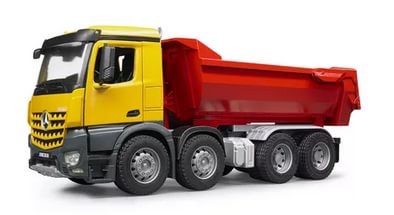 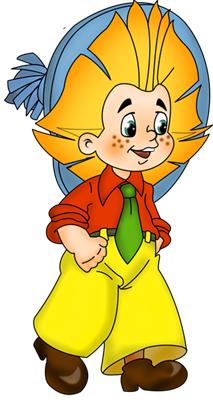 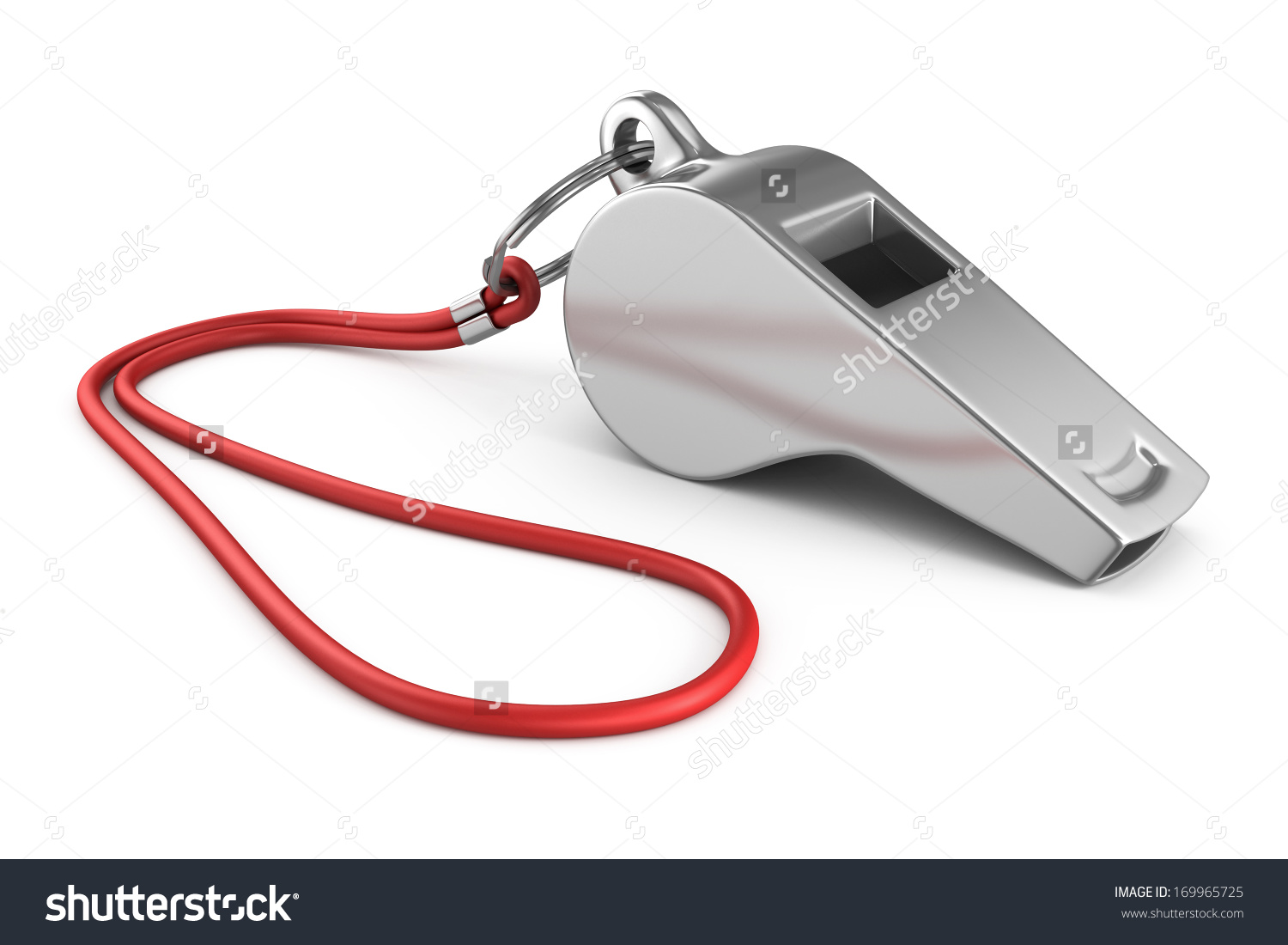